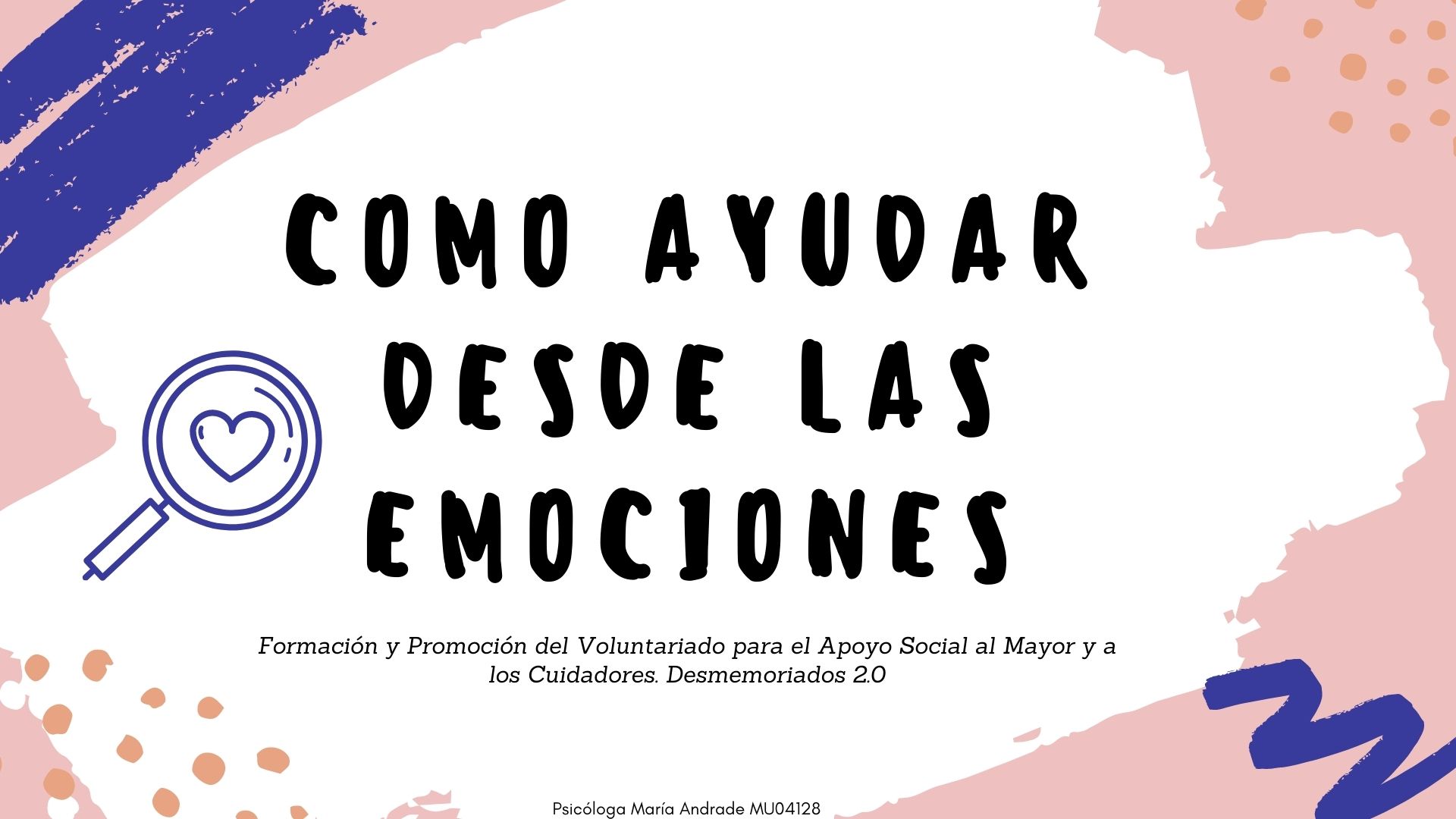 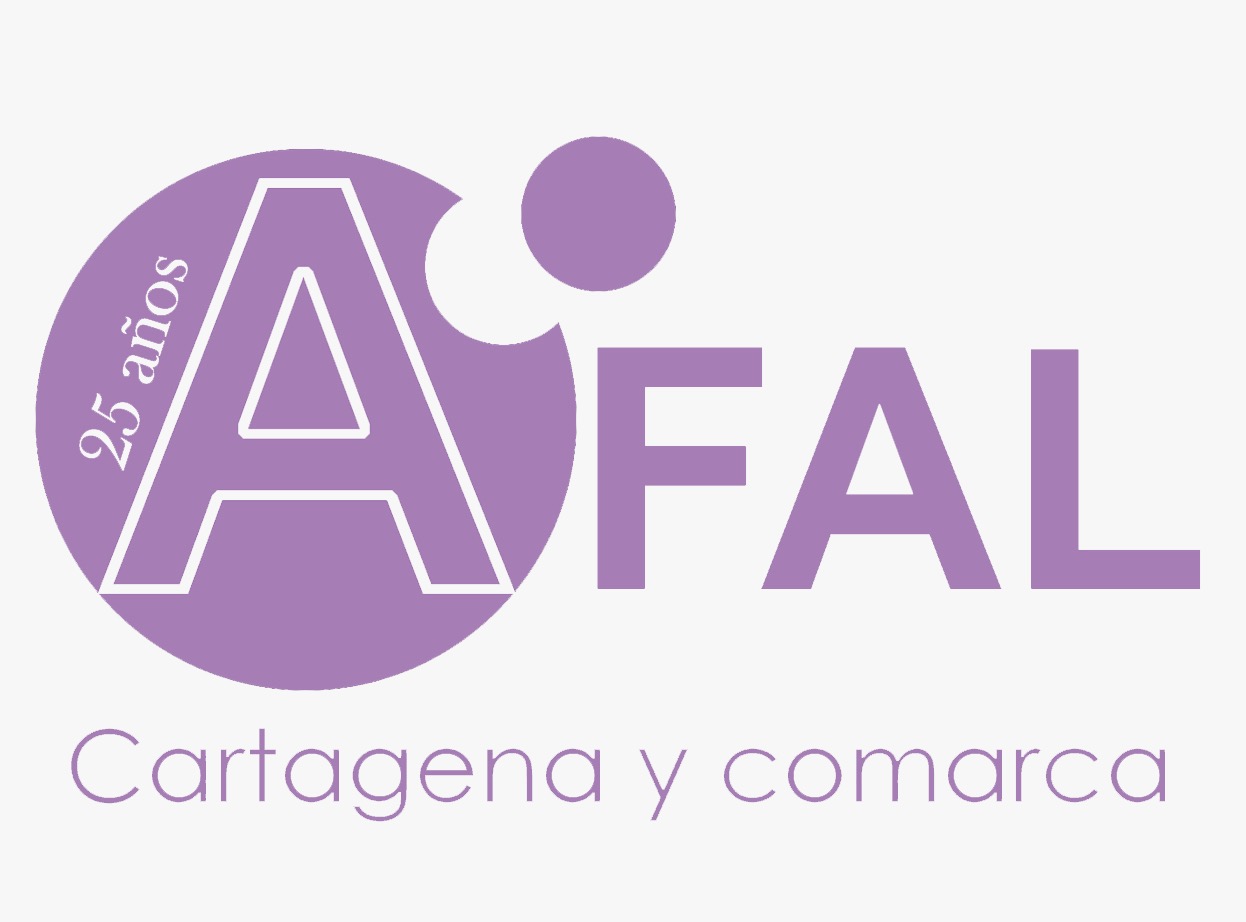 ÍNDICE
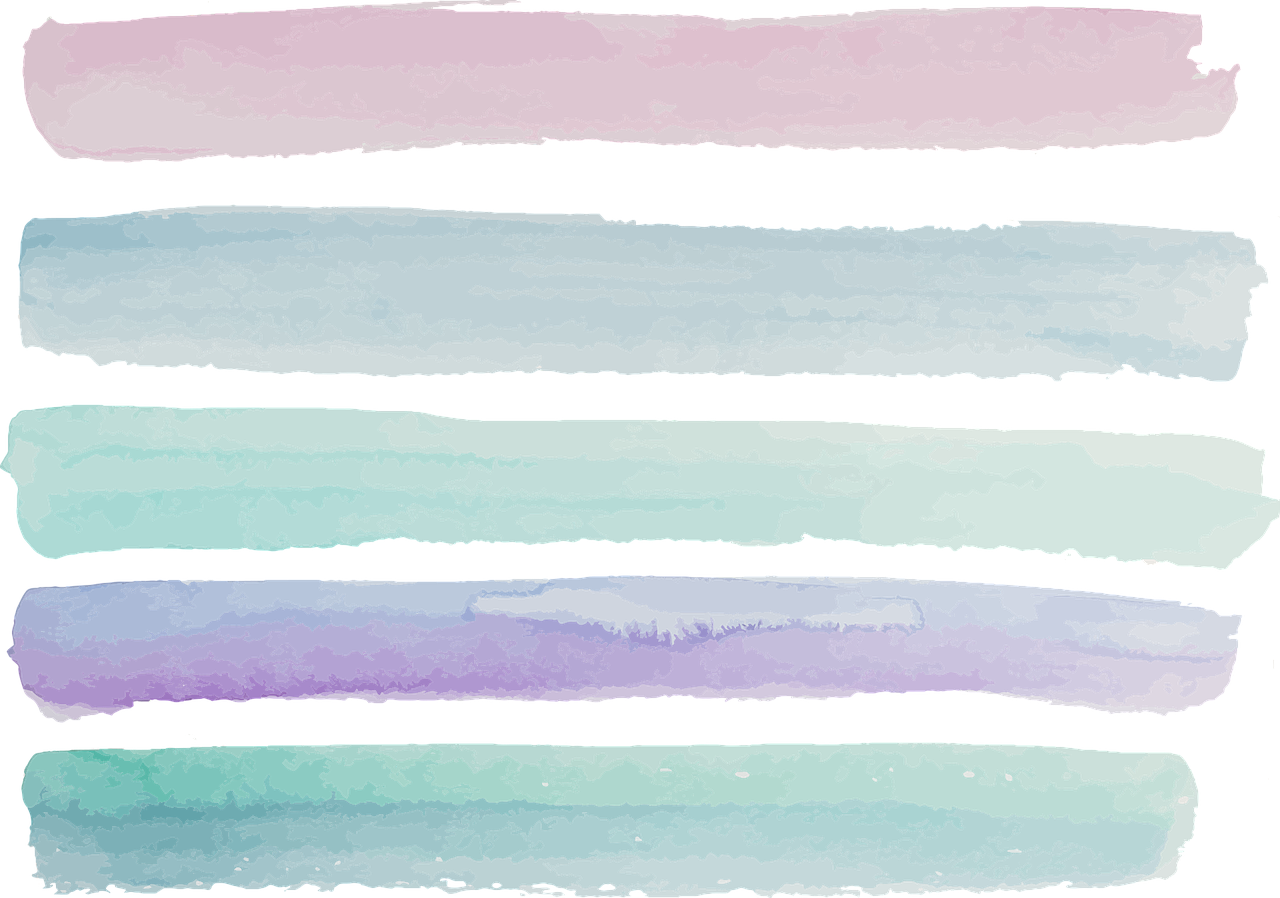 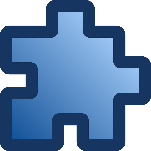 EMOCIONES  Y CUIDADOR
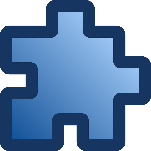 EL CUIDADOR  Y SU ACTITUD EMOCIONAL
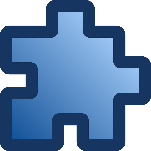 IMPORTANCIAS DE LA REGULACIÓN EMOCIONAL
ALGUNOS CONSEJOS
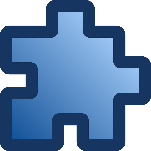 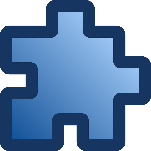 REFERENCIAS
EMOCIONES  Y  CUIDADOR
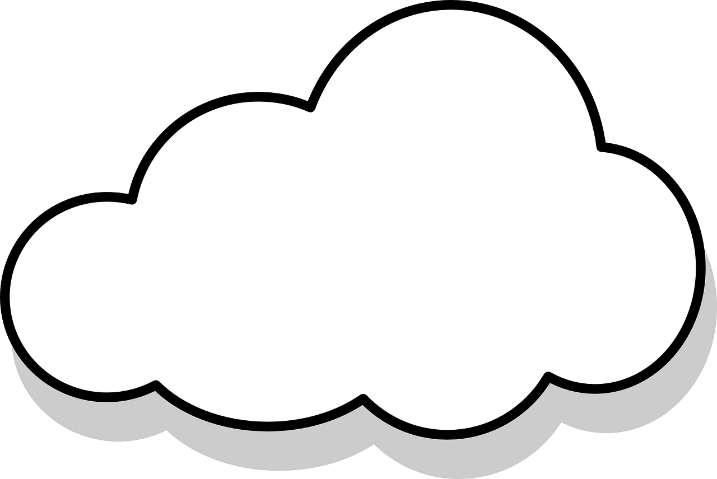 Frías et al., (2020)
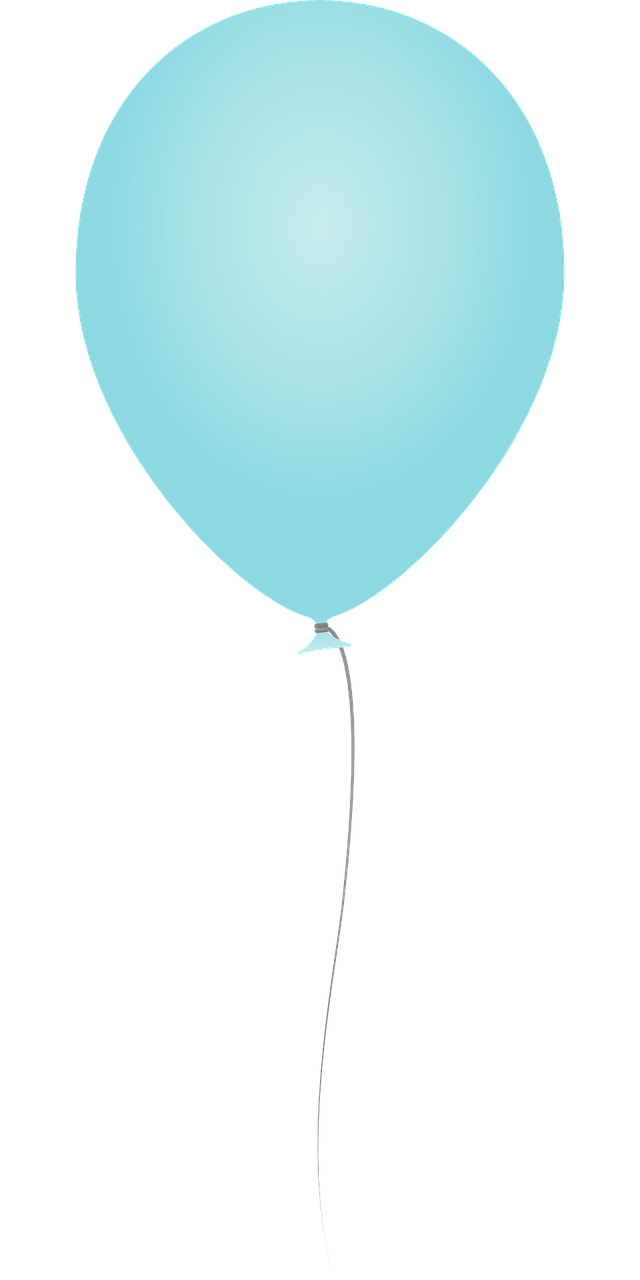 SOCIAL
FÍSICA
25% reduce su jornada laboral.
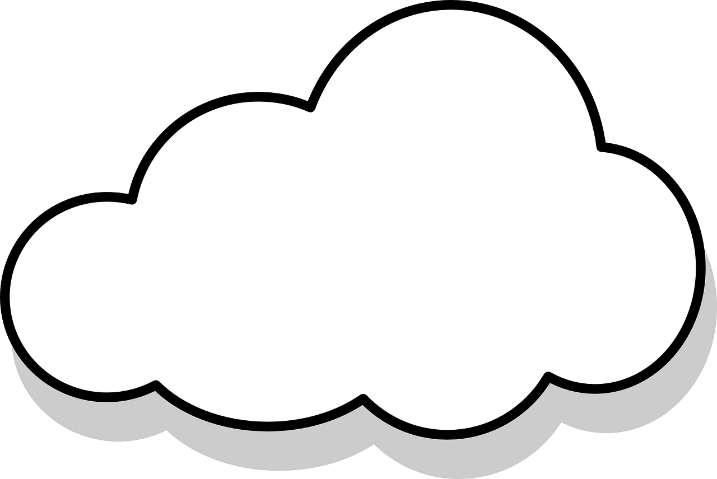 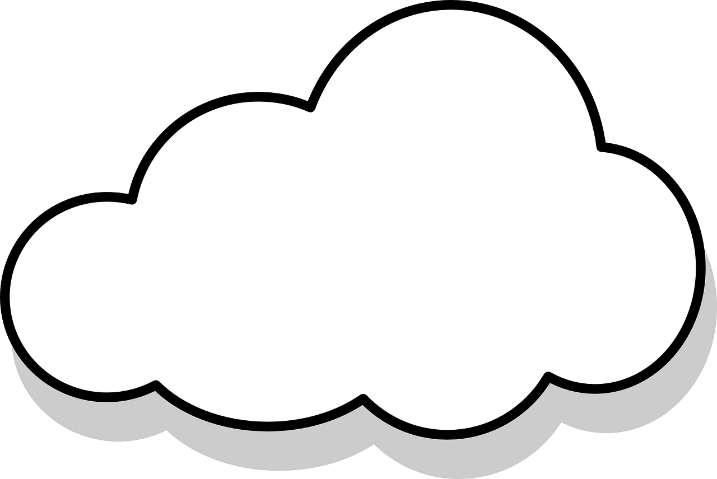 PSICOLÓGICA
ECÓNOMICA
EMOCIONES  Y  CUIDADOR
¿Cuáles crees que son las emociones más frecuentes en los cuidadores?
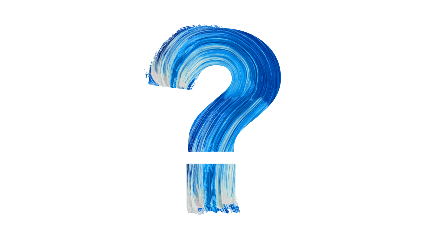 EMOCIONES  Y  CUIDADOR
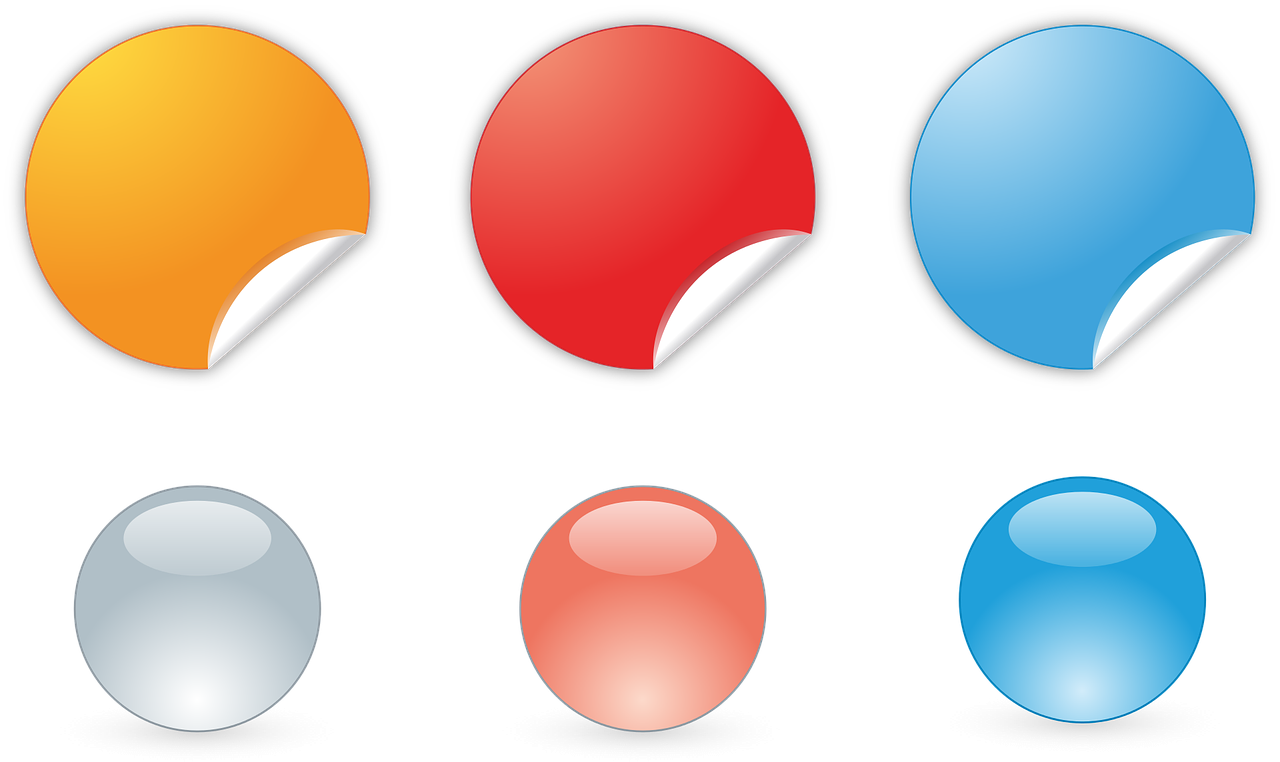 Jmi et al., 2017
Si no se gestiona correctamente, puede ser considerada una actividad estresante.
En la mayoría de casos, el cuidador informal es una mujer.
Es muy probable que el cuidador habite en la misma casa.
Carretero y Garcés, (2011)
Frías et al., (2020)
Existen evidencias que ponen de manifiesto la relación entre el cuidado informal de personas con demencia y ciertas repercusiones negativas en el bienestar físico y emocional.
EMOCIONES  Y  CUIDADOR
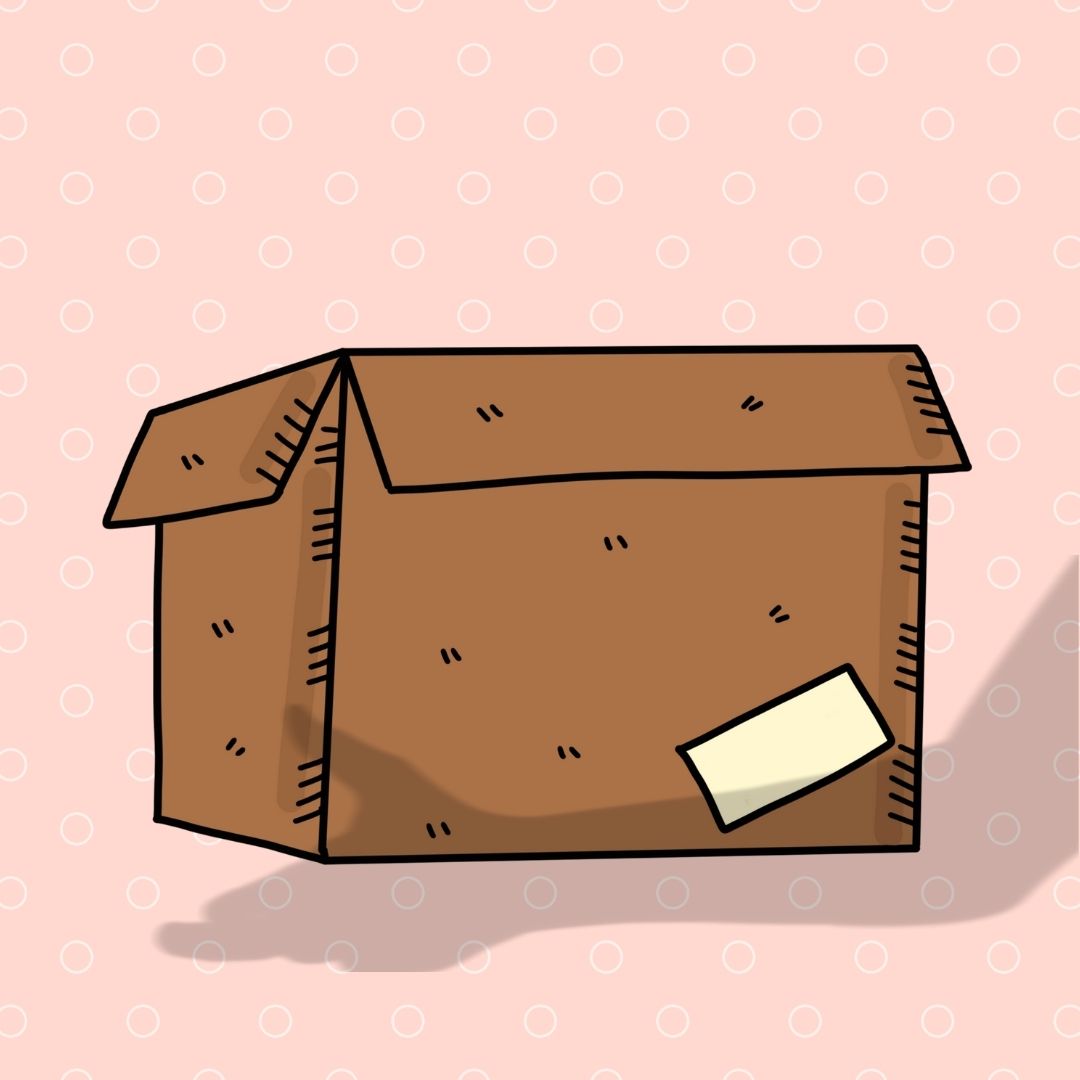 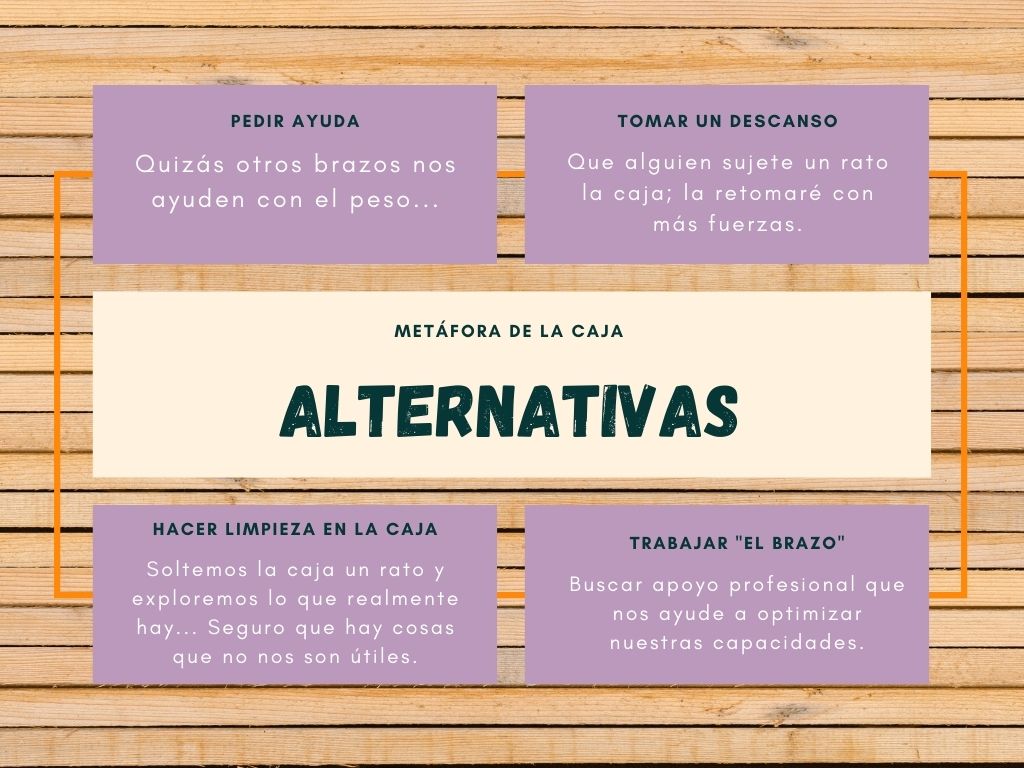 EMOCIONES  Y  CUIDADOR
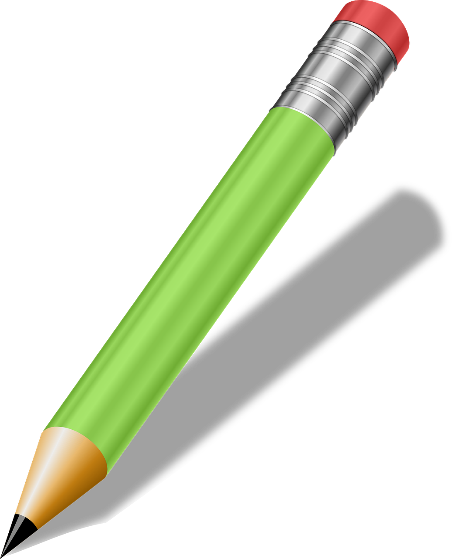 Situación Actual: Ser cuidador es una condición que puede llegar a ser un factor de origen de estrés, por lo que se relacionaría con el desarrollo de sintomatología y alteraciones psicológicas.
AUTOCUIDADO
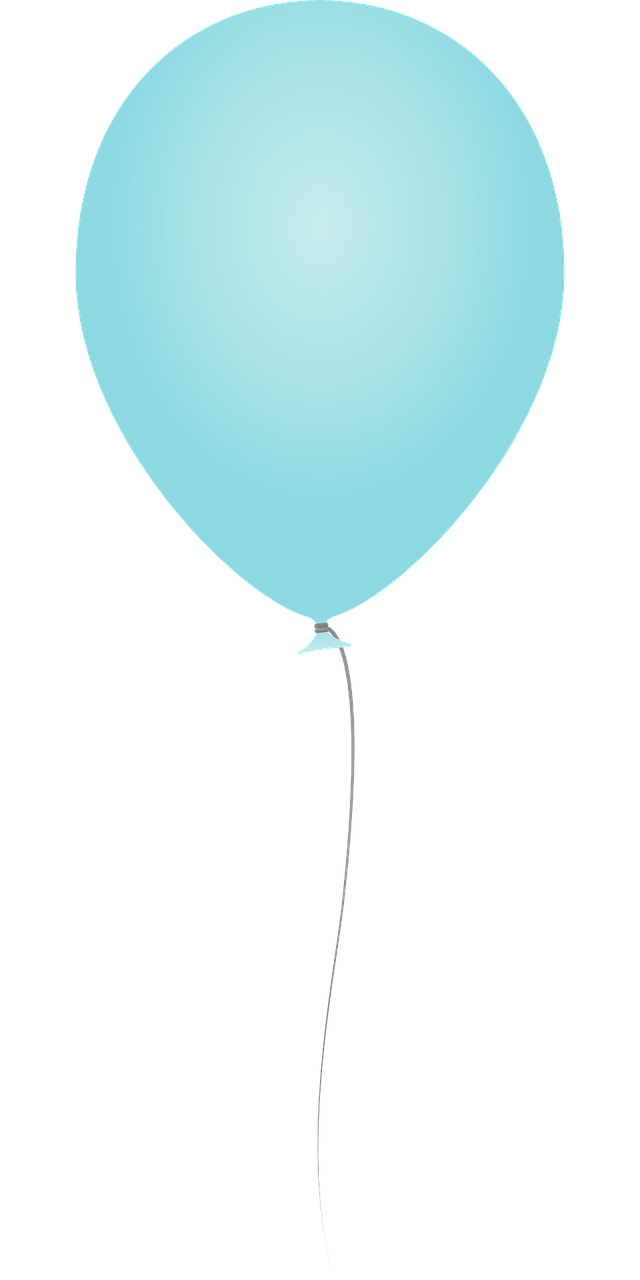 Hammen (2018)
Profesionales
Información y asesoramiento. 
Apoyo Social. 
Entrenamiento en Habilidades.
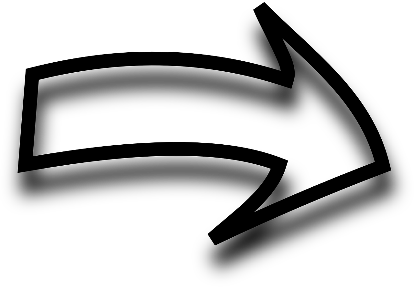 EL Cuidador y su Actitud Emocional
Uno de los aspectos que se relacionan con nuestro bienestar es la forma en la que afrontamos lo que nos ocurre, y eso incluye nuestras emociones.
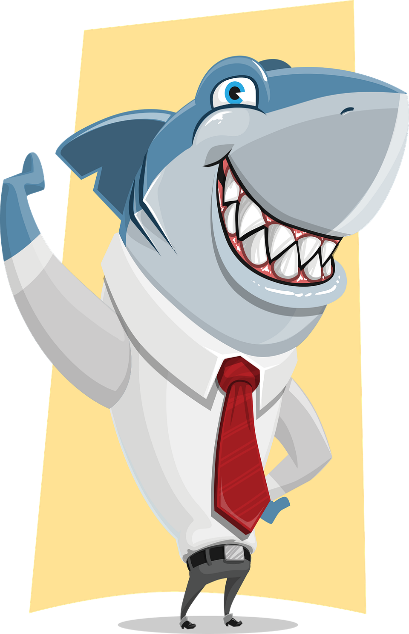 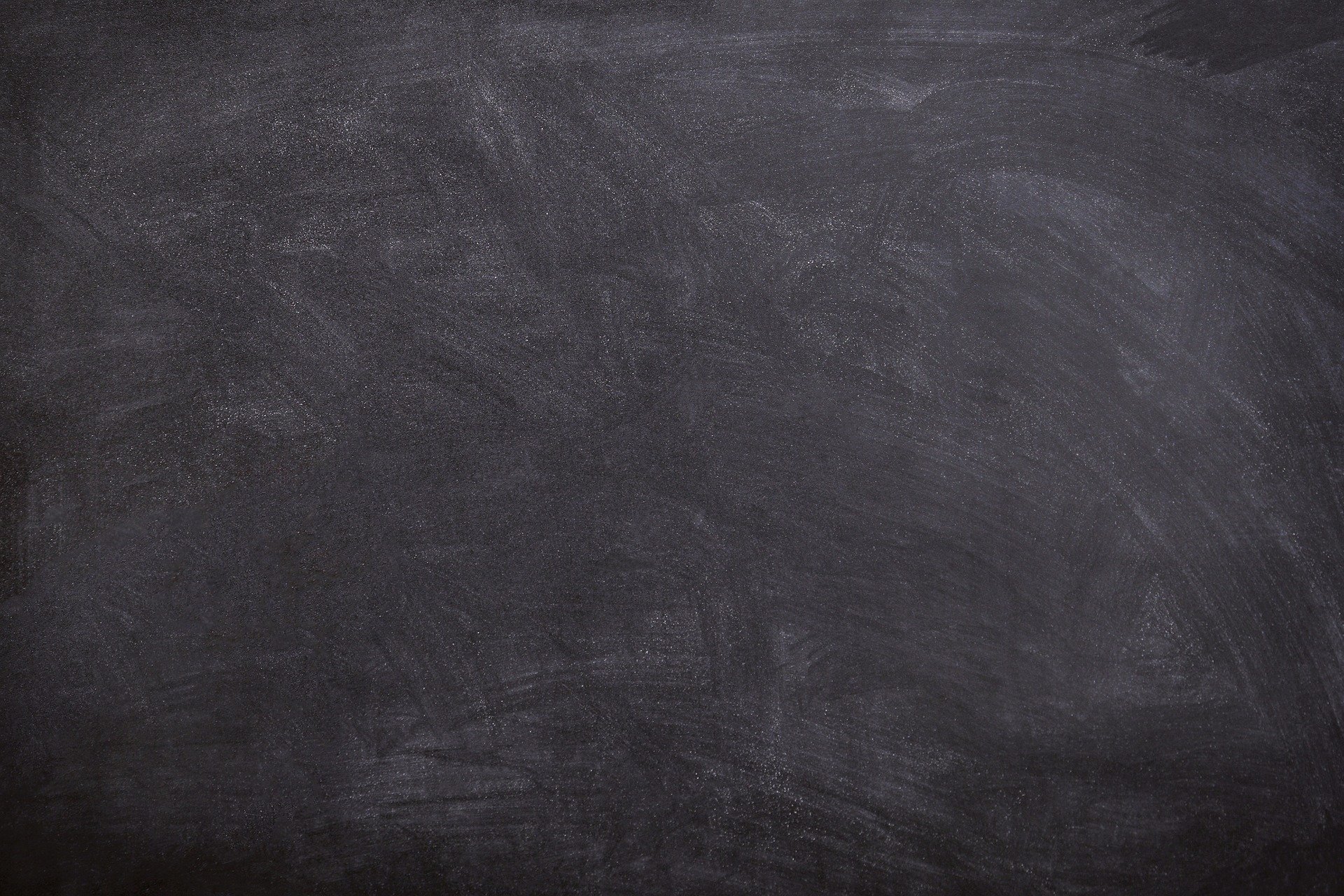 “Esfuerzos cognitivos y conductuales constantemente cambiantes, que se desarrollan para manejar las demandas externas y/o internas que son evaluadas como excedentes o desbordantes de los recursos del individuo”
Lazarus, R. S. & Folkman, S. (1986).
Actividad Interactiva
¿Te gustaría hacerte una idea sobre cuál es tu actitud emocional?
https://docs.google.com/forms/d/e/1FAIpQLSe679kUbjAfSxBNLT4SCMw2305FjsZUM9nEmHn7mbMwjzmWfg/viewform
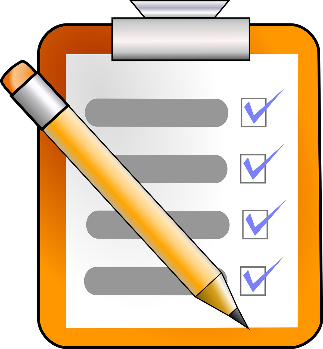 Cuidador y su Actitud Emocional
¿Cómo actúas ante un problema o un inconveniente? ¿Qué es lo que sueles pensar?...
¿Qué haces con lo que sientes?
¿Qué sientes?
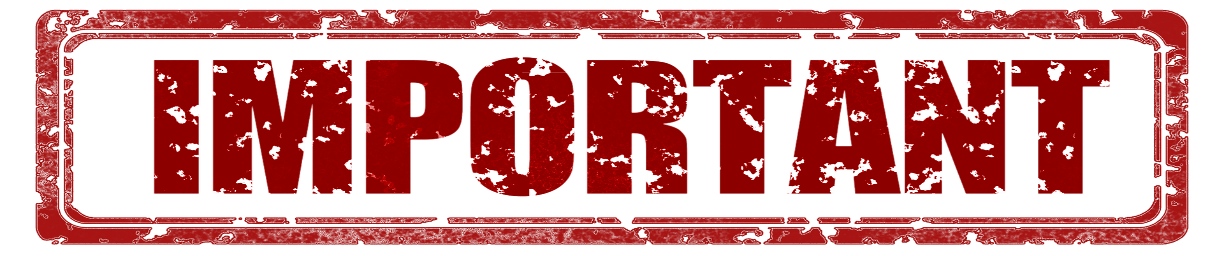 Cuidador y su Actitud Emocional
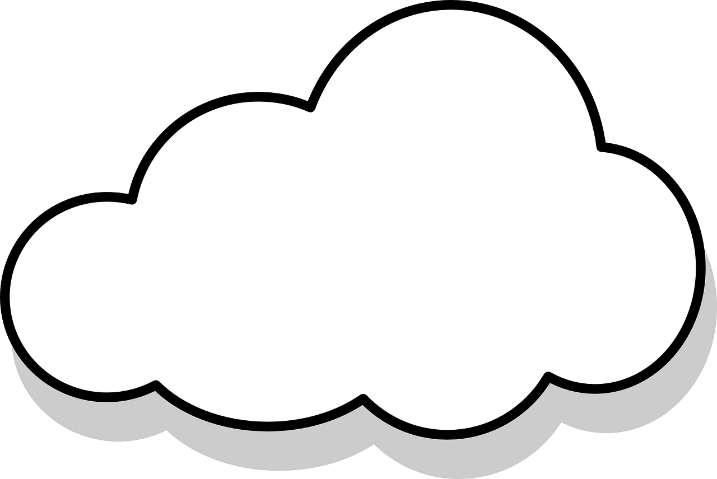 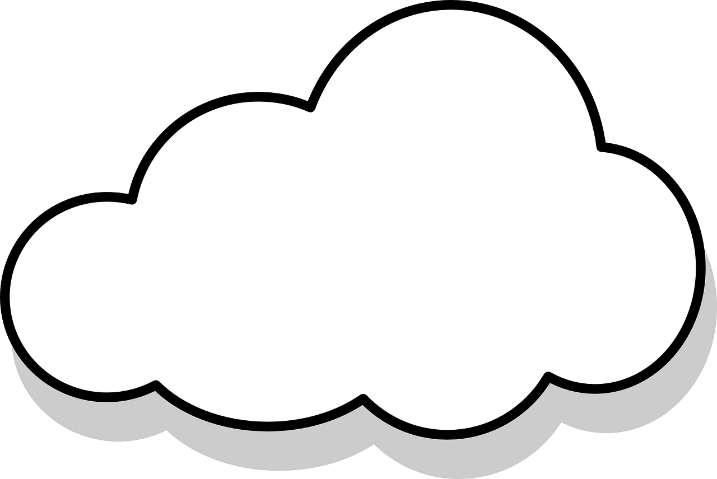 Afrontamiento centrado en la emoción.
Afrontamiento centrado en el problema.
Evitación
Exploro el problema, lo analizo, busco qué puedo hacer y qué consecuencias tendría, me informo…
Escucho a mis emociones, intento regularlas, busco apoyo social, me desahogo,…
Esperar que las cosas se arreglen solas, no busco alternativas, conductas desadaptativas,…
¿Por Qué es Importante la Regulación Emocional?
Mejora nuestro estado físico y emocional
Puede ofrecer beneficios en nuestras relaciones con los demás. 
Estrés parece ser una variable que se relaciona con el desarrollo de sintomatología depresiva 
Estrés se relaciona con una mayor probabilidad de alteraciones cardiovasculares 
Mejora de nuestra calidad de vida y bienestar subjetivo.
Hammen (2018)
Mei et al., (2021)
IDEAS IMPORTANTES...
La importancia de la esfera psicológica. 
El cómo gestiones y afrontemos las cirscunstancias y eventos es uno de los aspectos más relevantes. 
Afrontamiento como algo que se puede cambiar y que está relacionado con cómo percibamos o evaluemos los eventos externos pero también los internos. 
Tenemos de capacidad de cambio. 
Aunque muchas veces nos cueste verlas, tenemos alternativas.
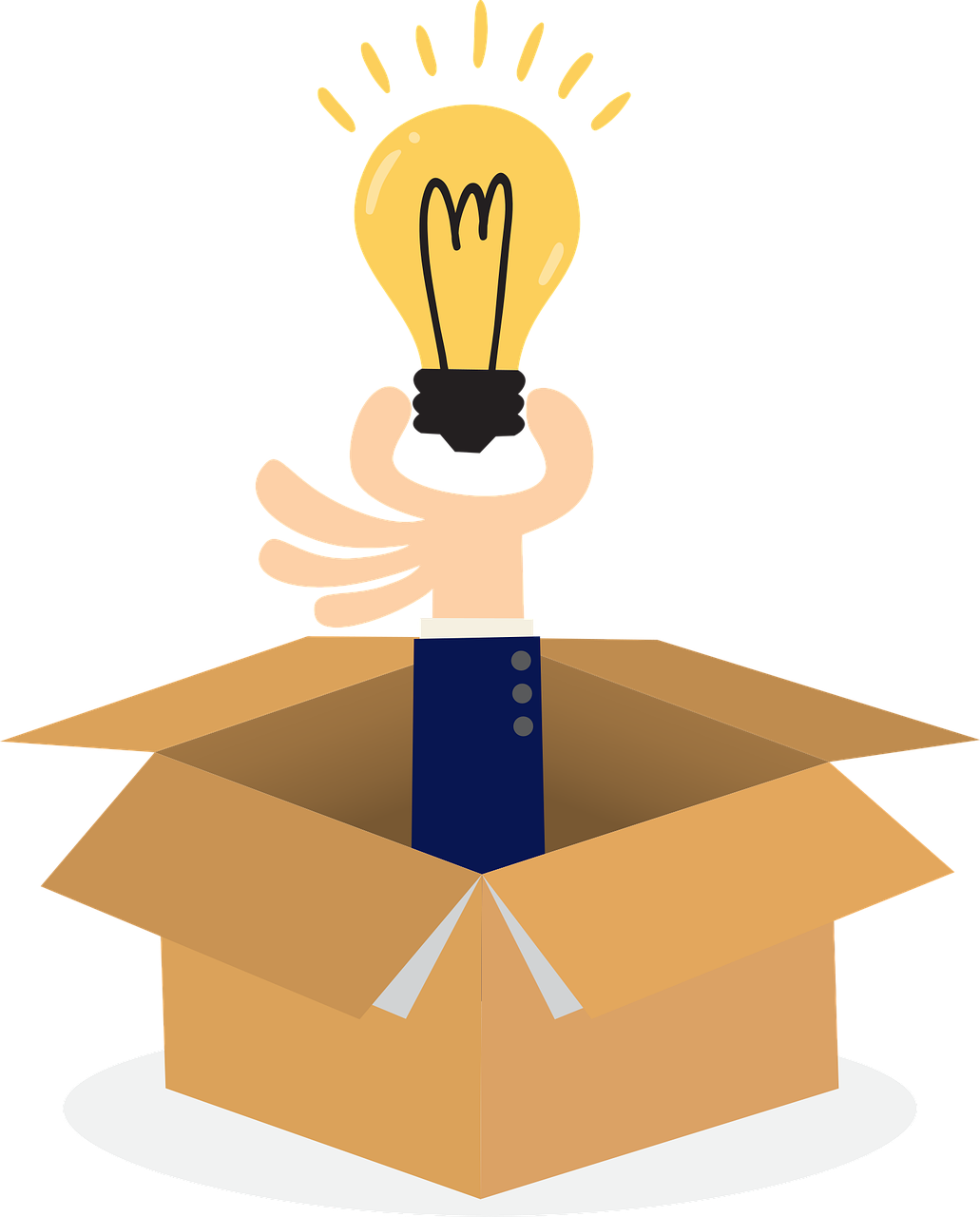 TIPS
Tip #1 No te dejes llevar por los mitos
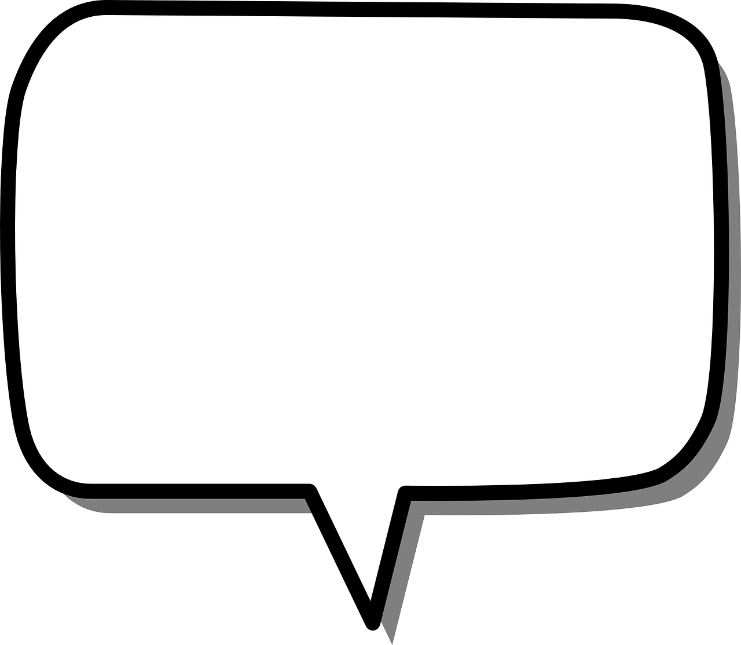 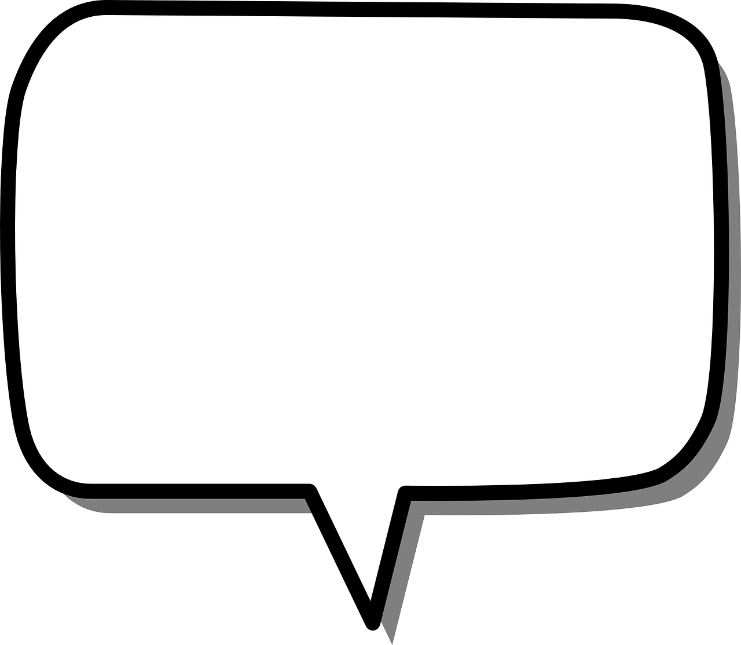 Existe una manera correcta de sentirse en cada situación.
Los sentimientos negativos son malos y destructivos.
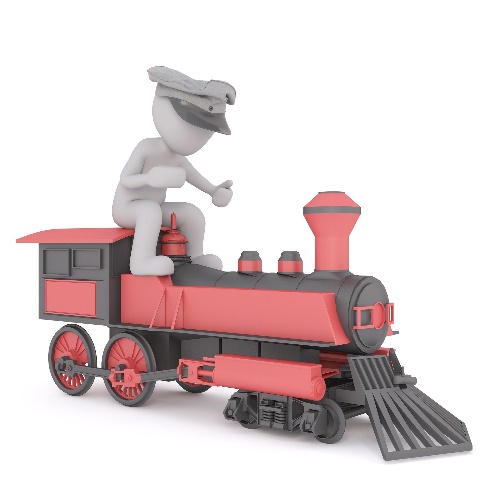 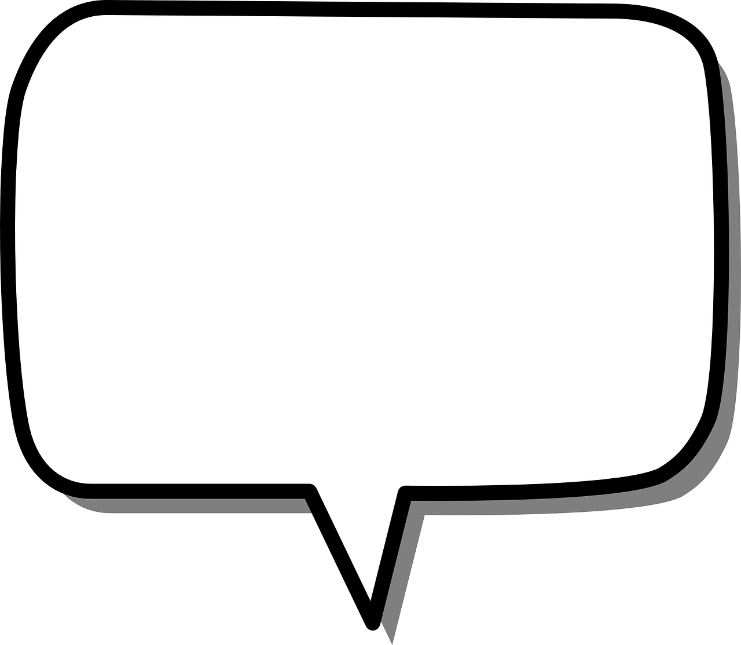 Si los demás no aprueban mis sentimientos, no debería sentirme así.
MITO
Tip #2  Aceptación Emocional
Muchas veces, principalmente en relación emociones “negativas”, tendemos a reprimirlas, evitarlas, ignorarlas o negarlas socialmente, y a nosotros mismos.
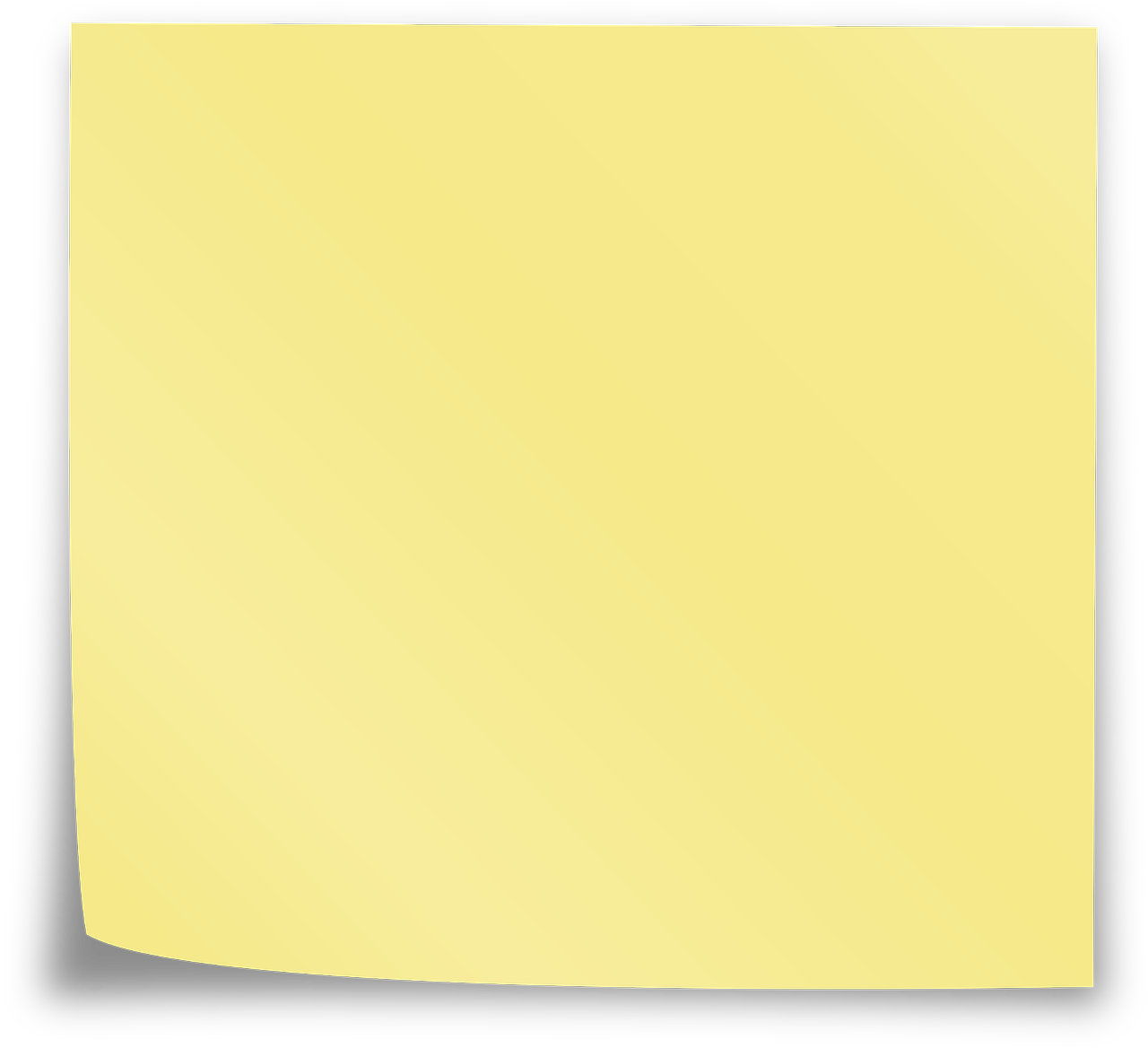 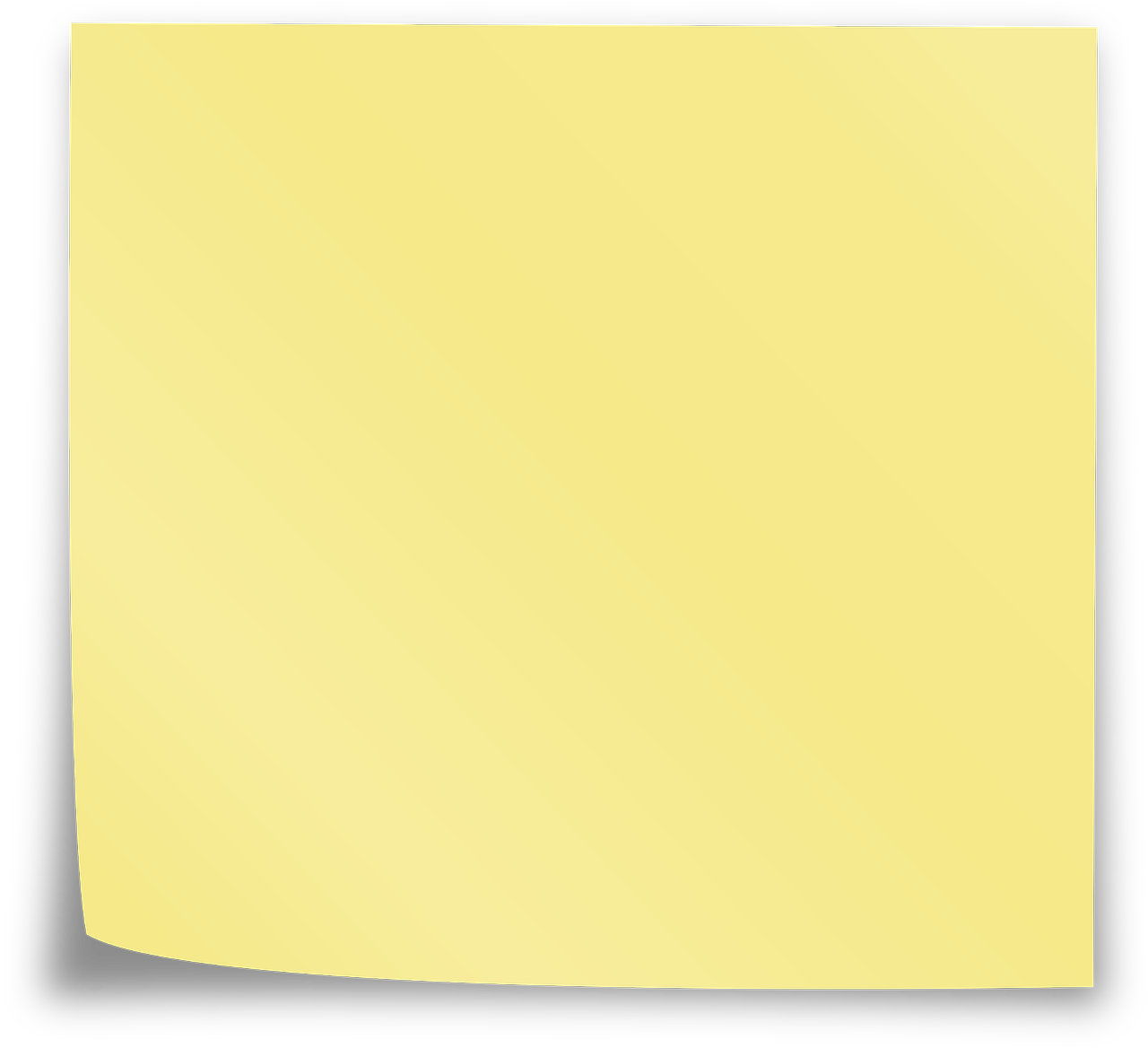 ATIENDO, 
IDENTIFICO, 
COMPRENDO.
EVITO, NO SÉ QUE SIENTO NI COMPRENDO.
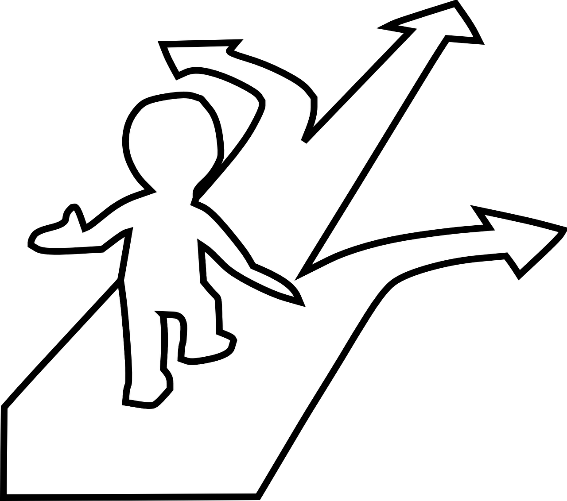 Tip #2  Aceptación Emocional
Consecuencias de la evitación emocional a corto y largo plazo.
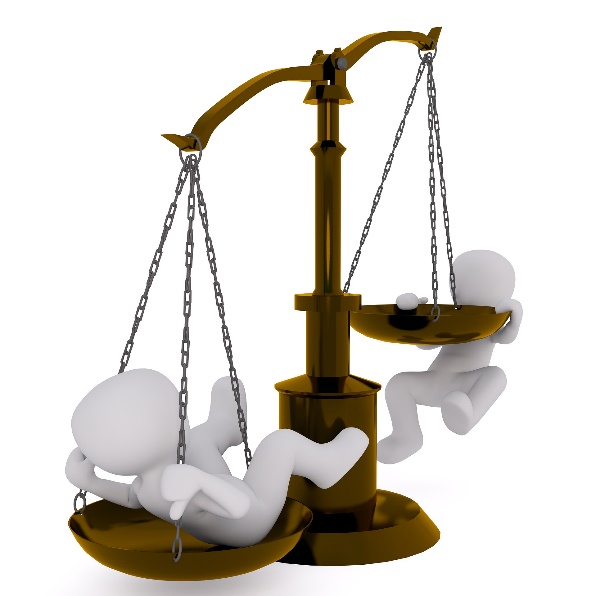 Largo Plazo
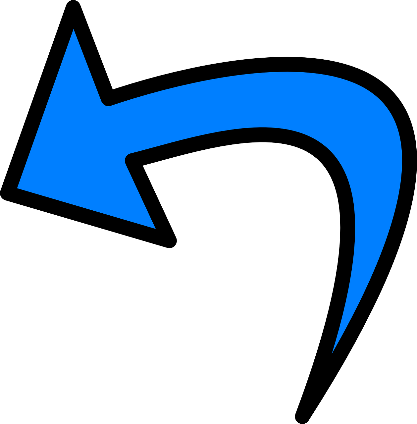 Corto plazo
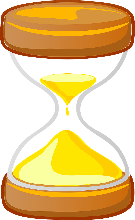 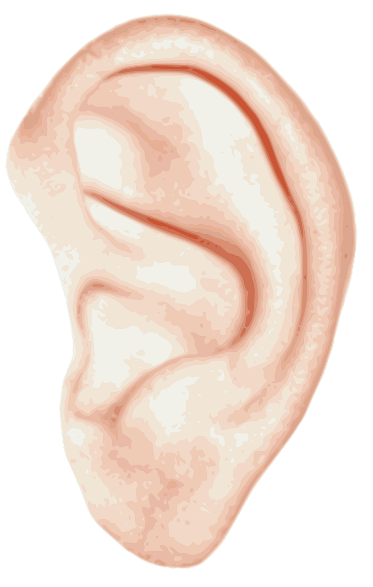 Ejemplo Real
Tip #2  Aceptación Emocional
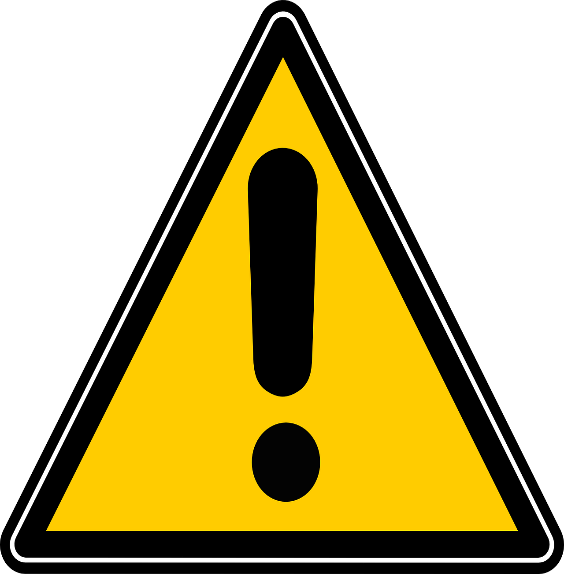 Aceptación es una actitud de apertura ante las emociones, no implica resignación. No confundamos.
Tip #3  Tómate un Tiempo
Muchas veces, cuando estamos emocionalmente muy activos, hacemos, decimos o pensamos determinadas cosas.
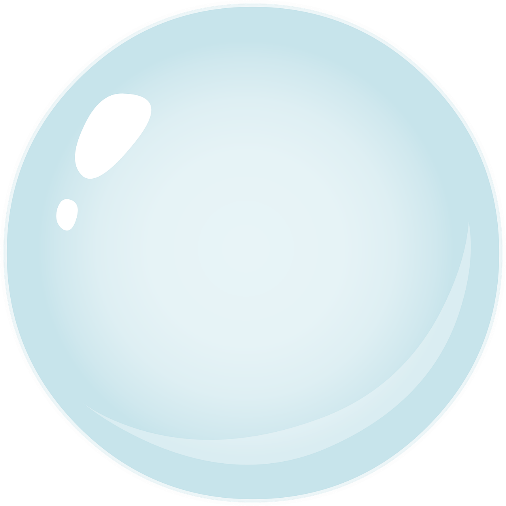 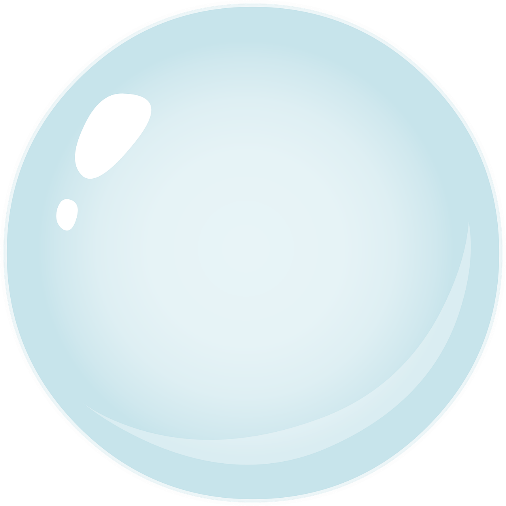 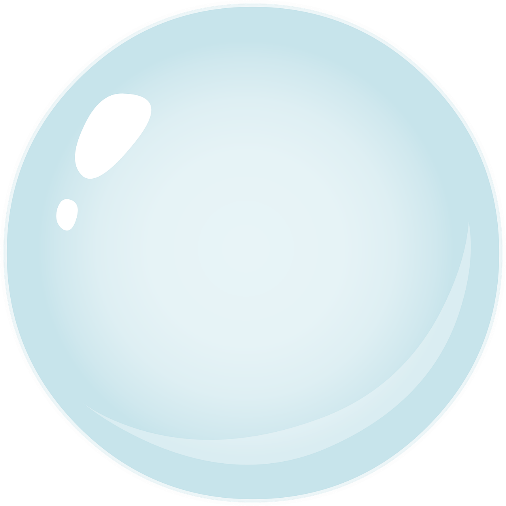 CUALIDAD
INTENSIDAD
DURACIÓN
Tip #3  Tómate un Tiempo
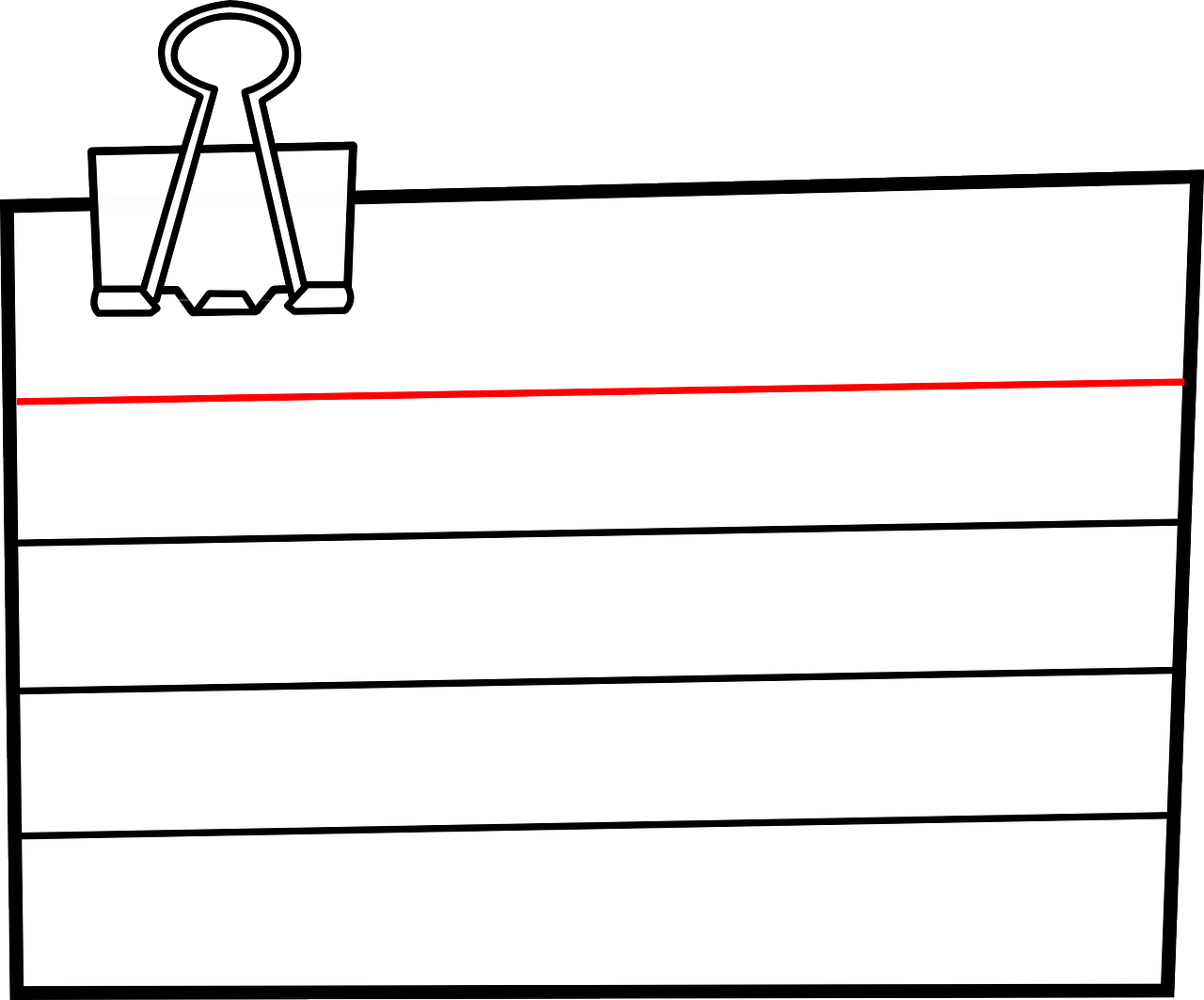 “el proceso por el cual la información cargada afectivamente ejerce una influencia y se incorpora al proceso de juicio, entrando en las deliberaciones del juez y eventualmente coloreando el resultado del juicio”.​
Teoría de Infusión del Afecto de Forgas (1990).​
Tip #4 Trata de Identificar y Comprender lo que sientes
Incrementa el vocabulario emocional, ve más allá del triste, enfadado, o alegre. 
Reflexiona sobre lo que sientes, pon atención. 
Las emociones son en sí mismas todas válidas, tienen una función y un mensaje que trasladarnos. Escucha. 
Cuando sientas una emoción, percibe cómo la experimenta tu cuerpo. 
Identifica cuáles son los pensamientos que suelen aparecer con cada emoción. 
Observa cuáles son tus reacciones y conductas relacionadas con cada emoción.
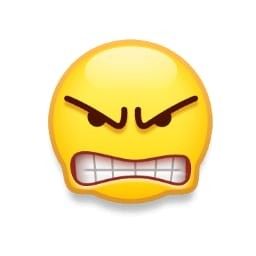 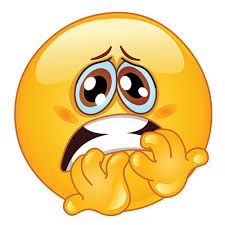 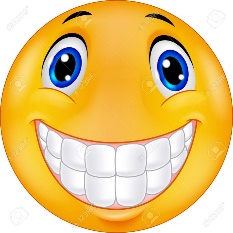 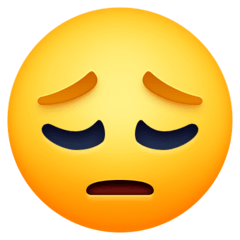 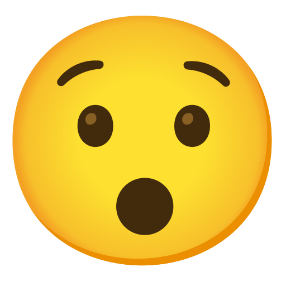 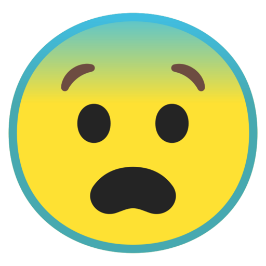 Tip #4 Trata de Identificar y Comprender lo que sientes
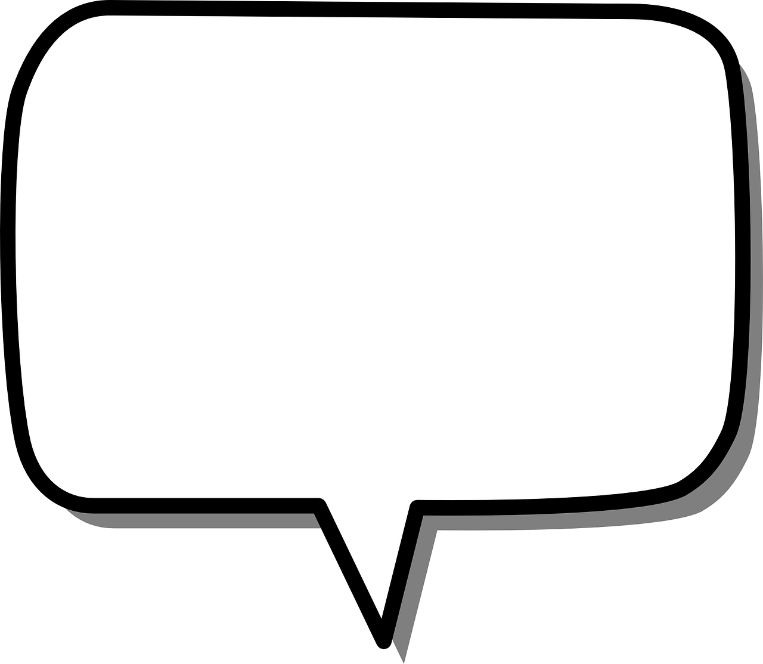 Algunos Mensajes y Emoción
“Nadie está para mí”
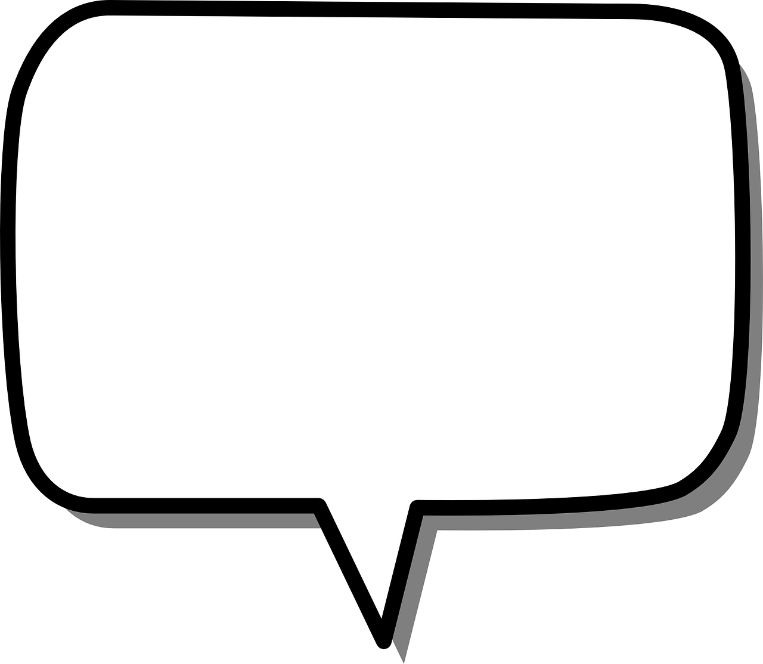 “Soy mala persona”
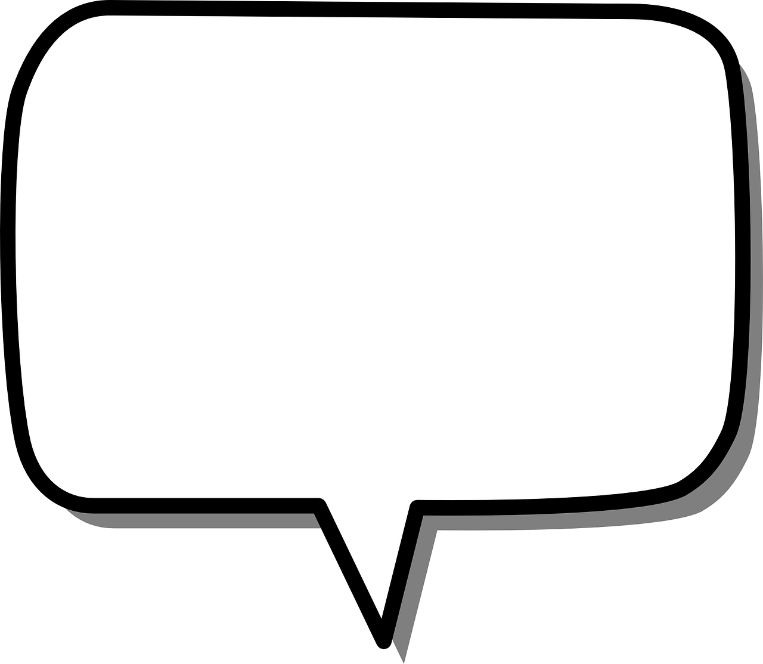 “No consigues lo que habías planeado”
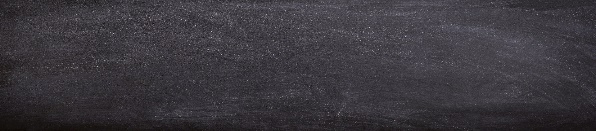 SOLEDAD
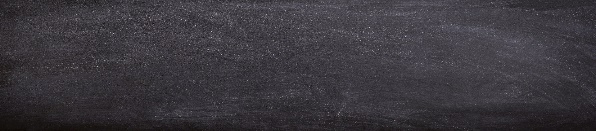 CULPA
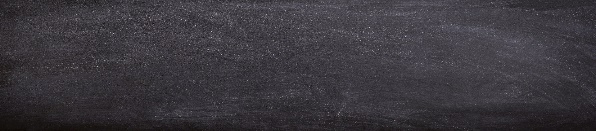 FRUSTRACIÓN
Actividad Interactiva II
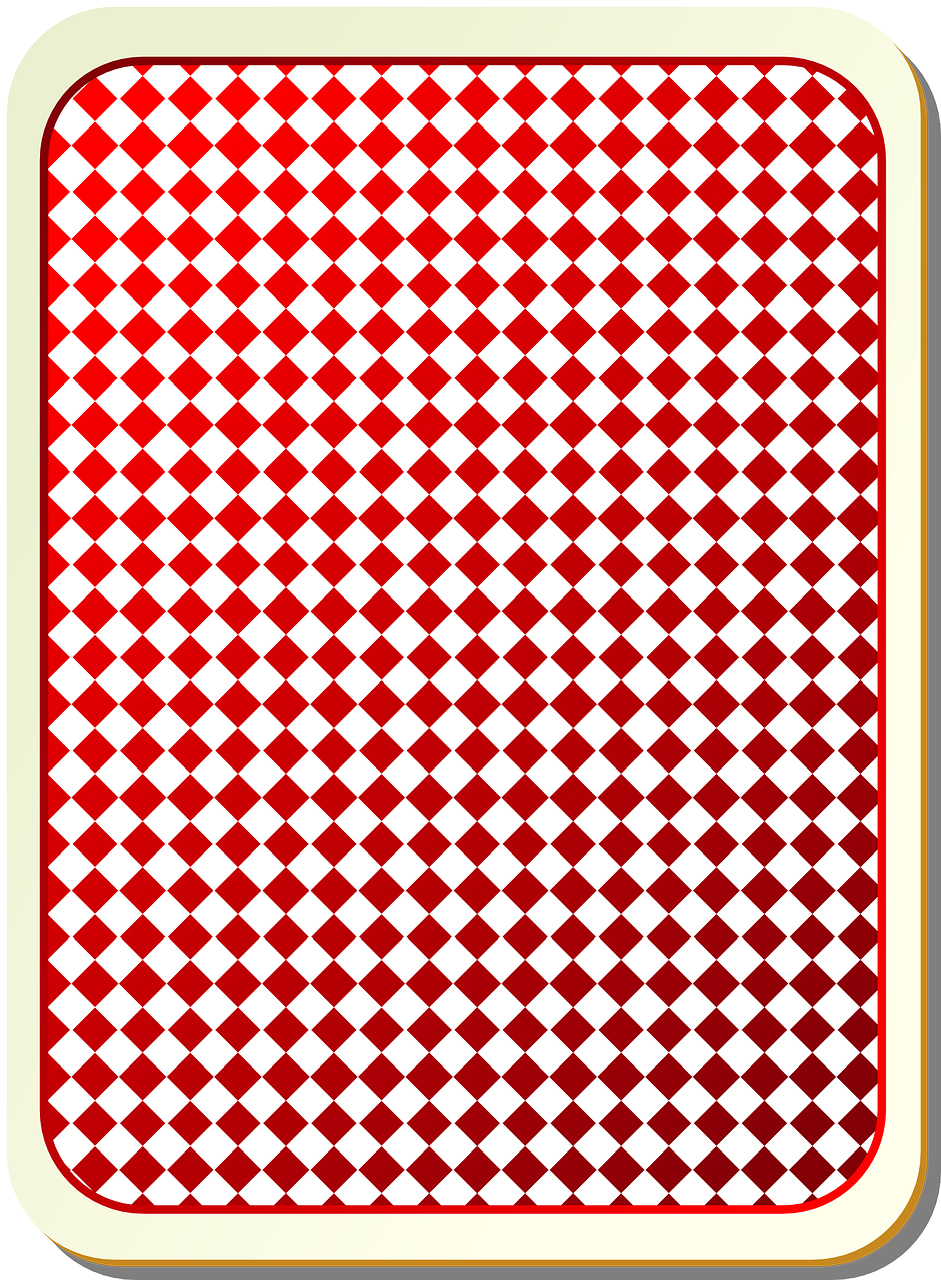 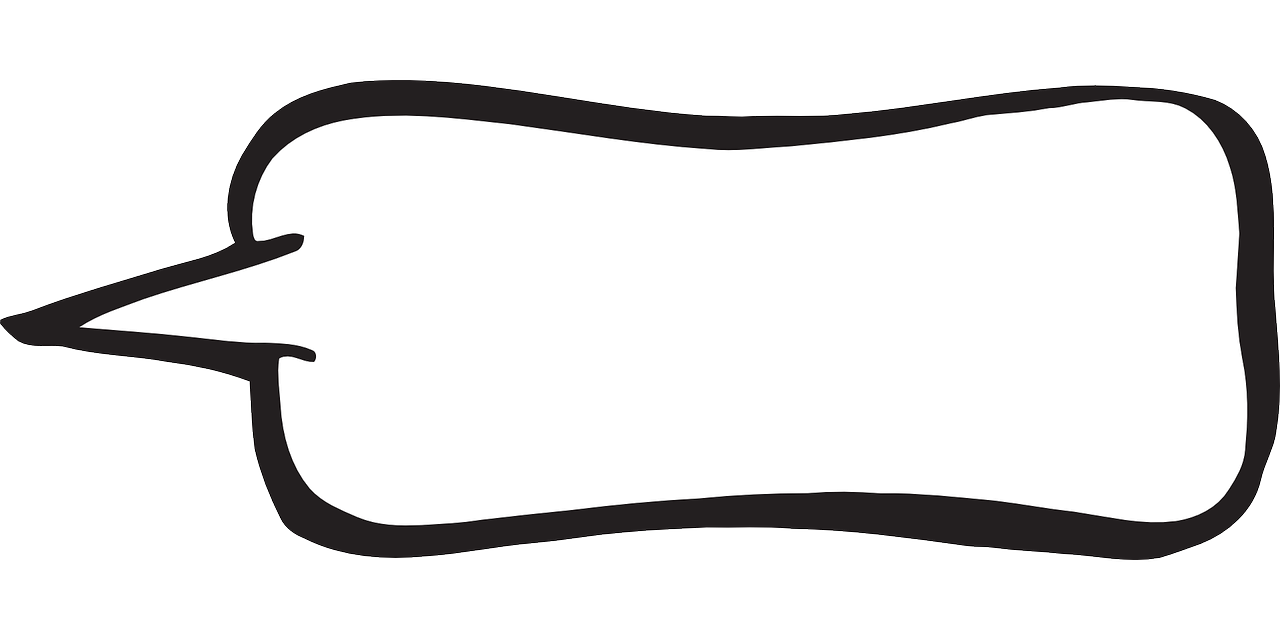 Juego de Cartas emocionales
Actividad Interactiva II
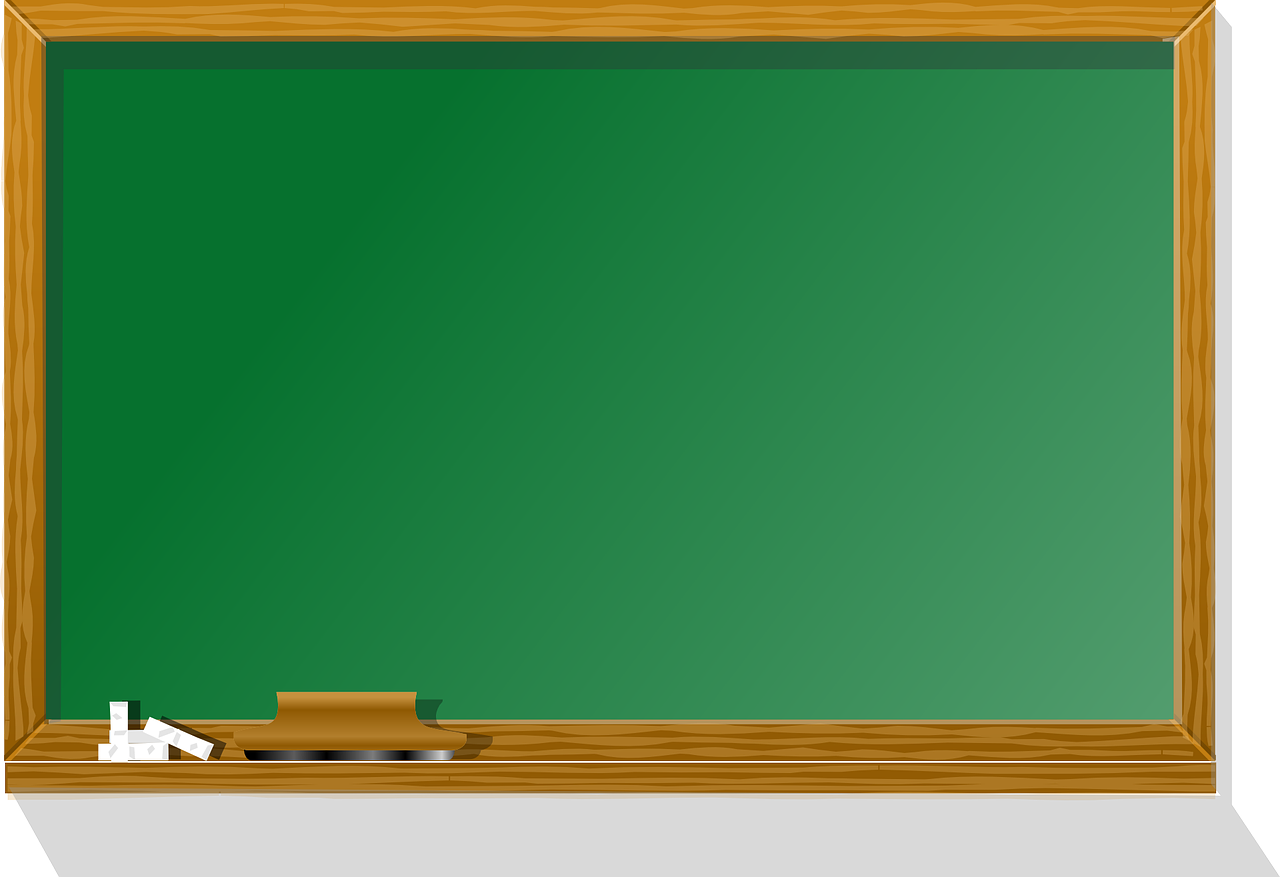 La persona a la que cuida, le grita o le contesta de forma borde.
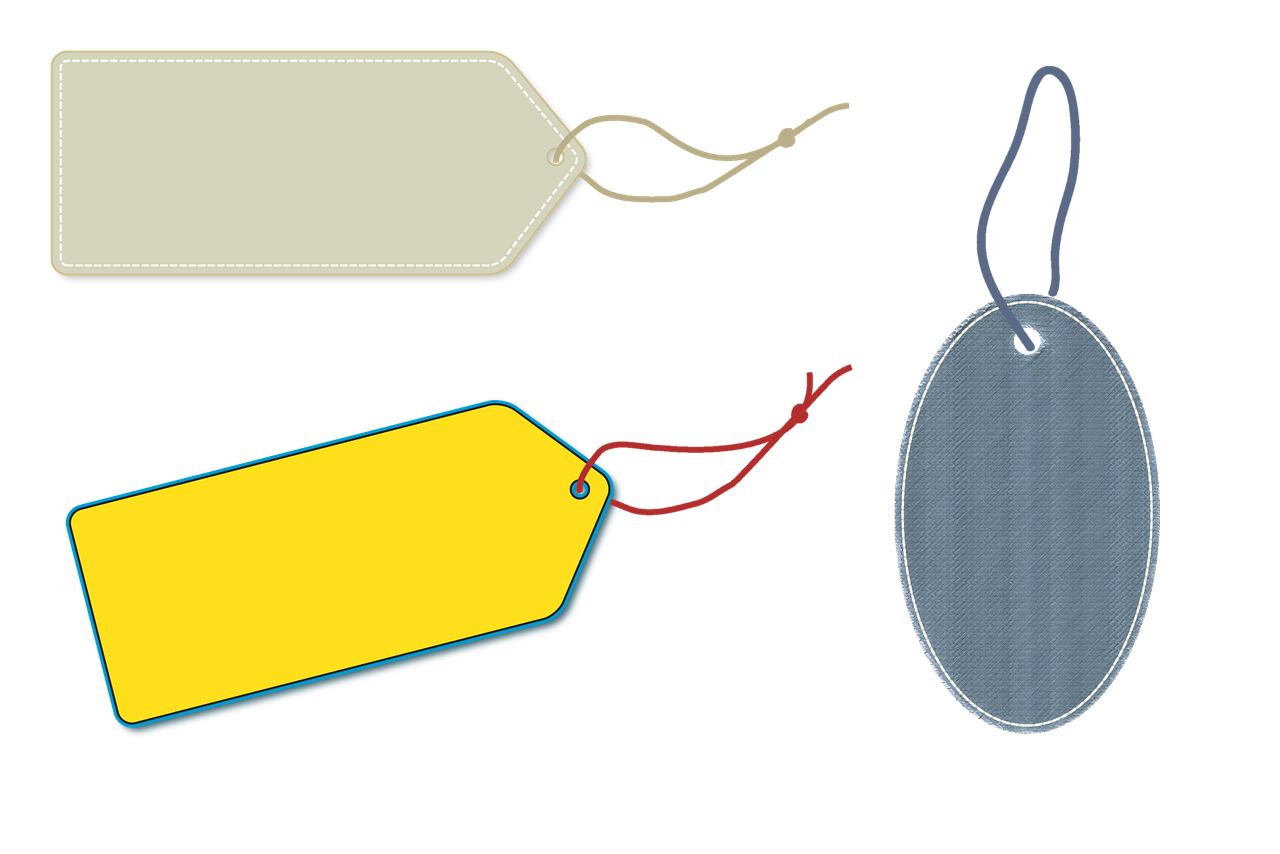 Comprensión Emocional
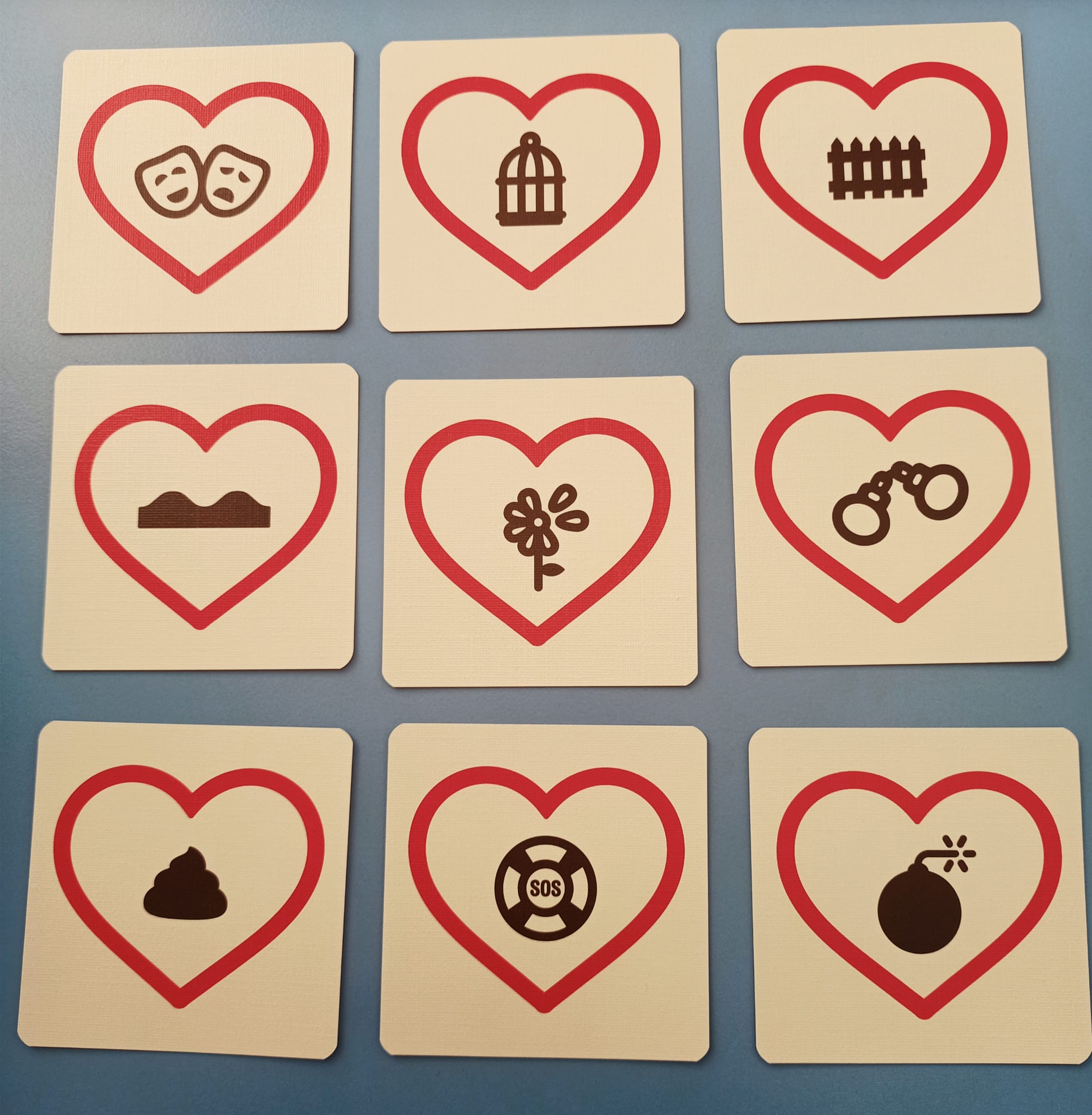 Actividad Interactiva II
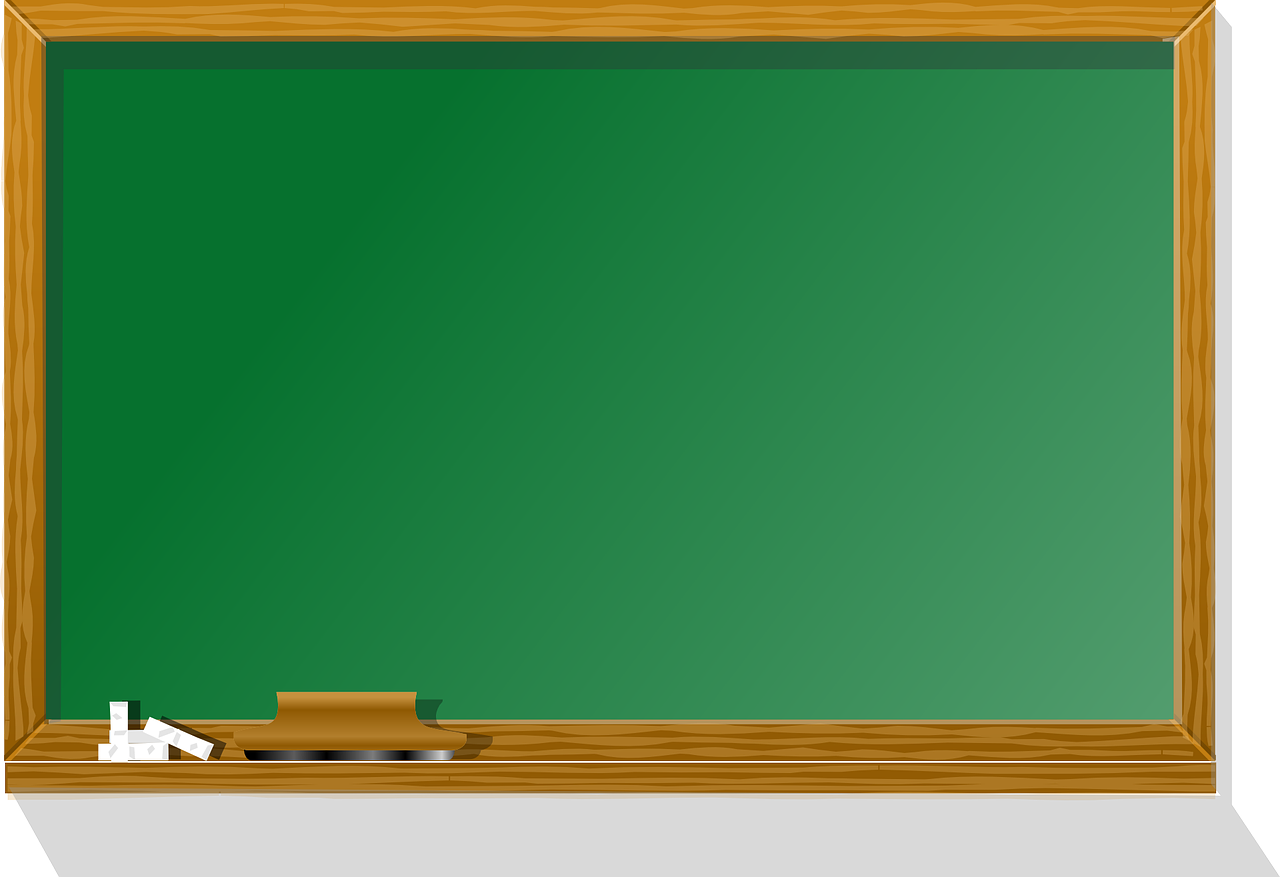 Como cuidador familiar, la lista de cosas que hacer es interminable, no llegas a tiempo a todo.
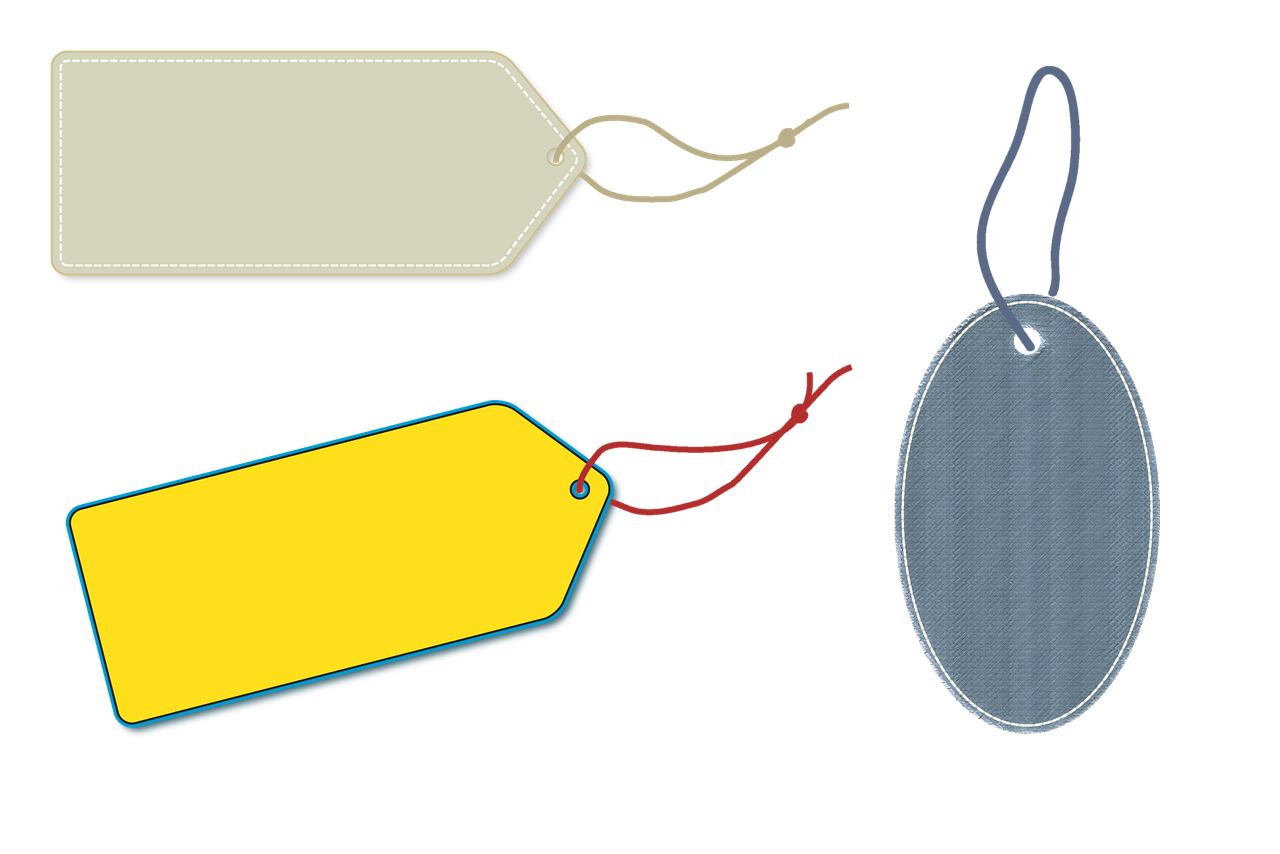 Comprensión Emocional
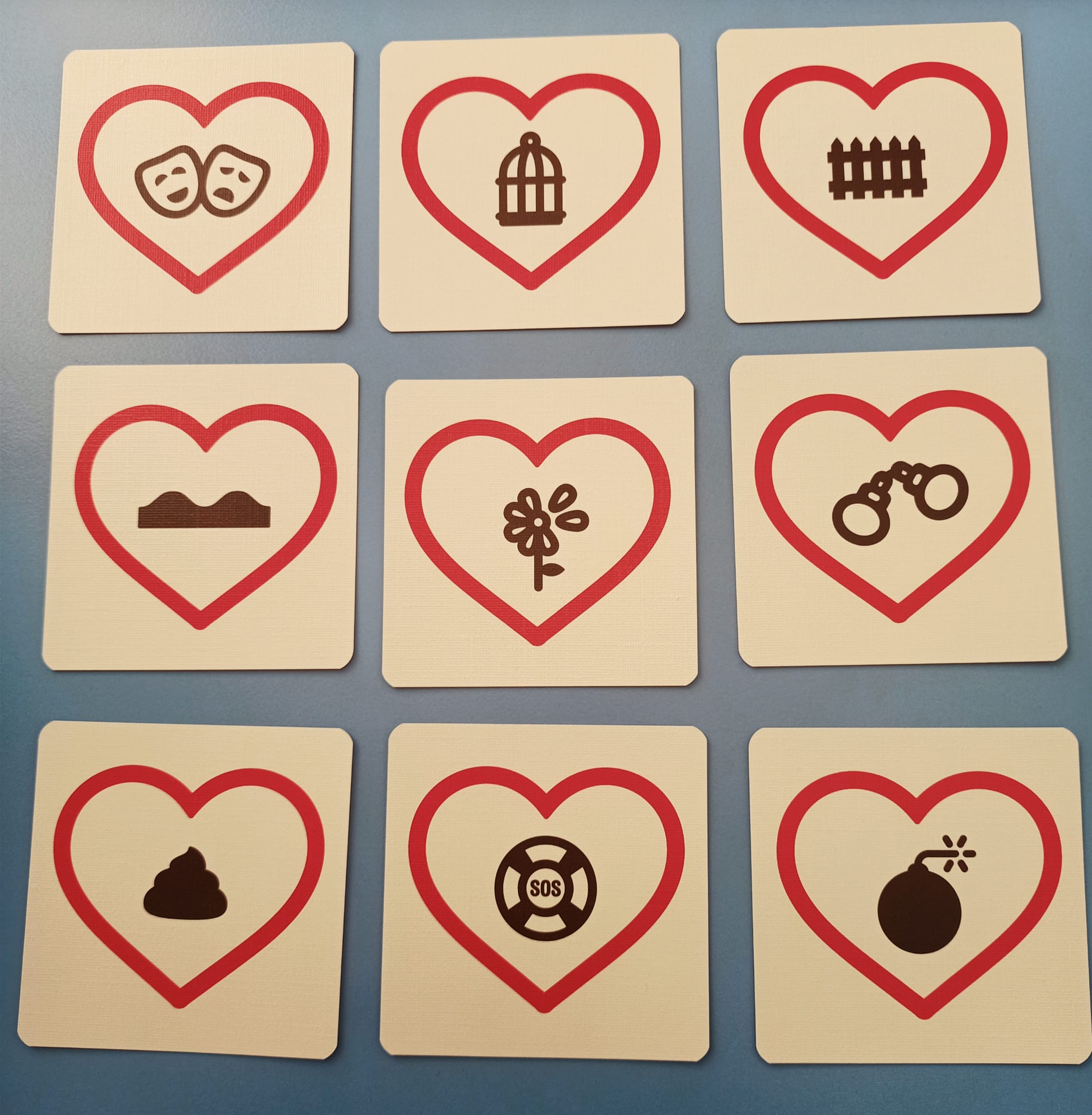 Tip #5 Empatía, sí, pero en su justa medida.
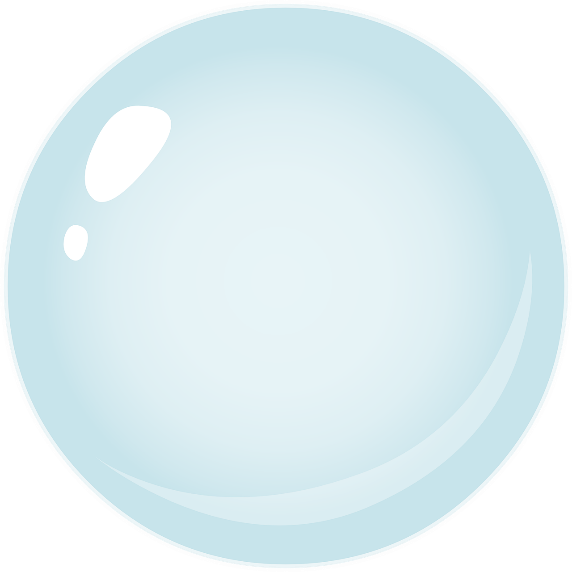 La empatía como habilidad social es súper importante en el contexto del cuidado. Sin embargo, como casi todo, en exceso puede ser perjudicial.
HABILIDADES 
SOCIALES
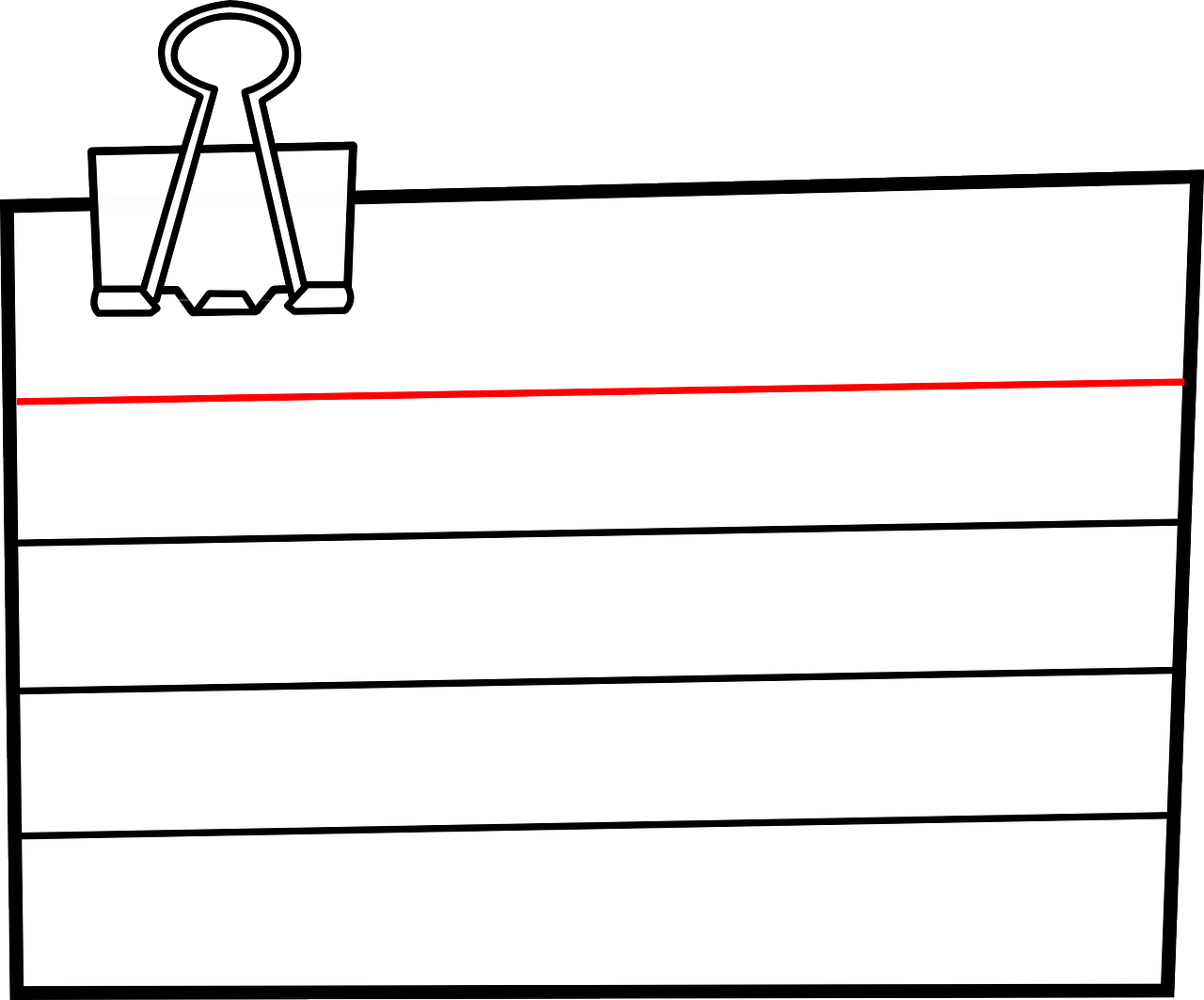 Desarrollar excesiva empatía se relaciona con el desarrollo de mayores niveles de fatiga y bunout.
Zaki (2020)
REFERENCIAS
Carretero, S., & Garcés, J. (2011). Psychological interventions to fight against the burden of the informal caregivers. European Psychiatry, 26(S2), 1173-1173. doi:10.1016/S0924-9338(11)72878-4
Frias, C. E., Risco, E., & Zabalegui, A. (2020). Psychoeducational intervention on burden and emotional well‐being addressed to informal caregivers of people with dementia. Psychogeriatrics. doi:10.1111/psyg.12616 
Hammen, C. (2018). Risk Factors for Depression: An Autobiographical Review. Annu. Rev. Clin. Psychol. 14, pp. 1–28 https://doi.org/10.1146/annurev-clinpsy-050817-084811
Jmi, G., Robbana, L., Ghali, F., Zghal, M., Mezghani, M., Lamia, J., & Rafrafi, R. (2017). The Burden of Caregivers of Patients with Alzheimer. European Psychiatry, 41(S1), S654-S654. doi:10.1016/j.eurpsy.2017.01.1097
Mei, Yx., Wu, H., Zhang, Hy. et al. Health-related quality of life and its related factors in coronary heart disease patients: results from the Henan Rural Cohort study. Sci Rep 11, 5011 (2021). https://doi.org/10.1038/s41598-021-84554-6
Zaki, J. (2020). Integrating Empathy and Interpersonal Emotion Regulation. Annu. Rev. Psychol. 71(18), pp. 18.24.